Apollo Renal Therapeutics Water Filtration Project
Team 504
Kencin Autry, Matthew Kennedy, Timothy Norman, 
  Lapadre Proctor, Lily Thompson
Lily Thompson
Team Introductions
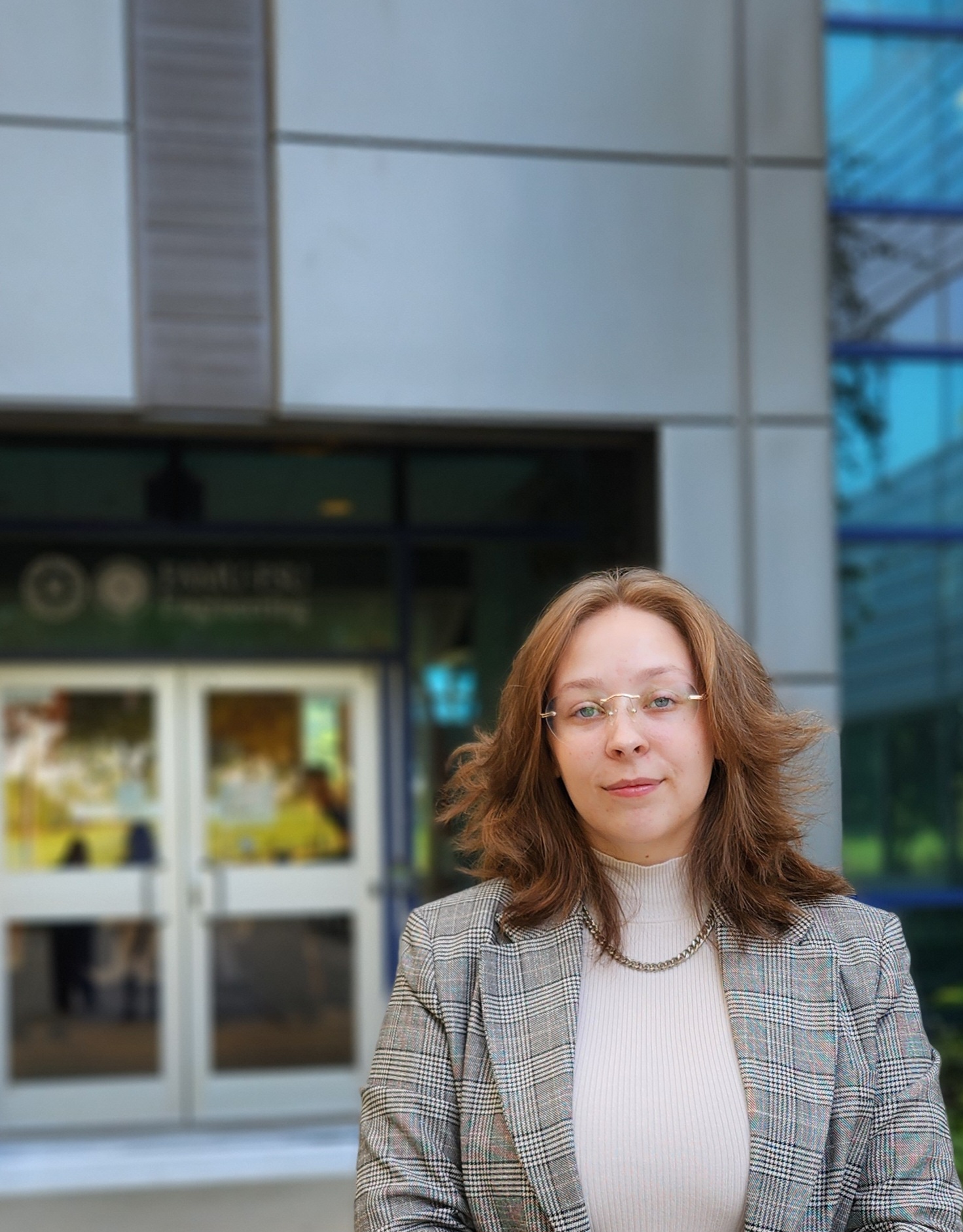 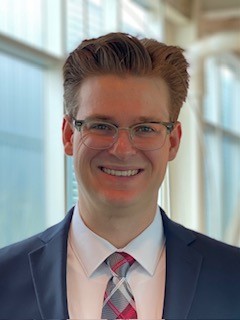 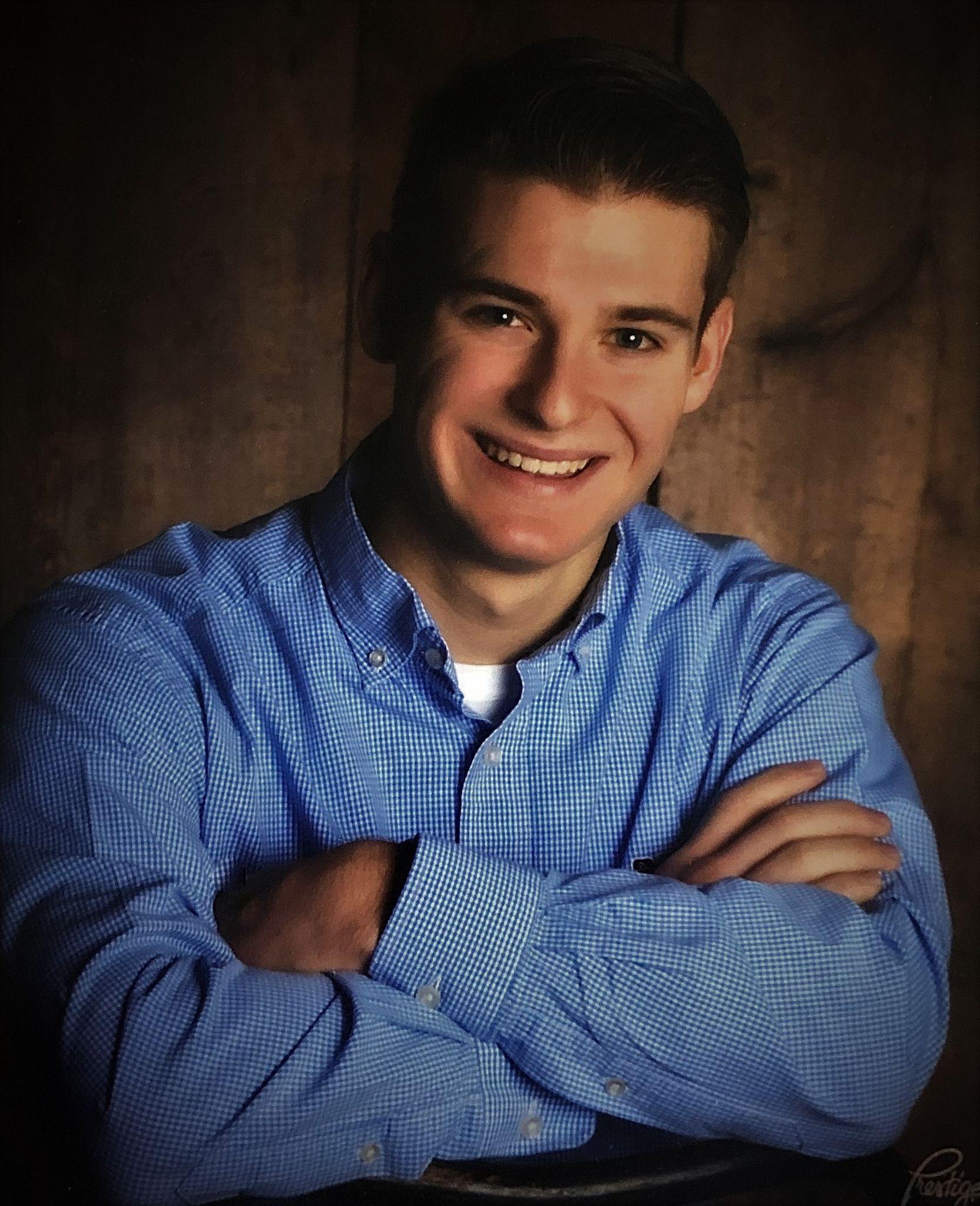 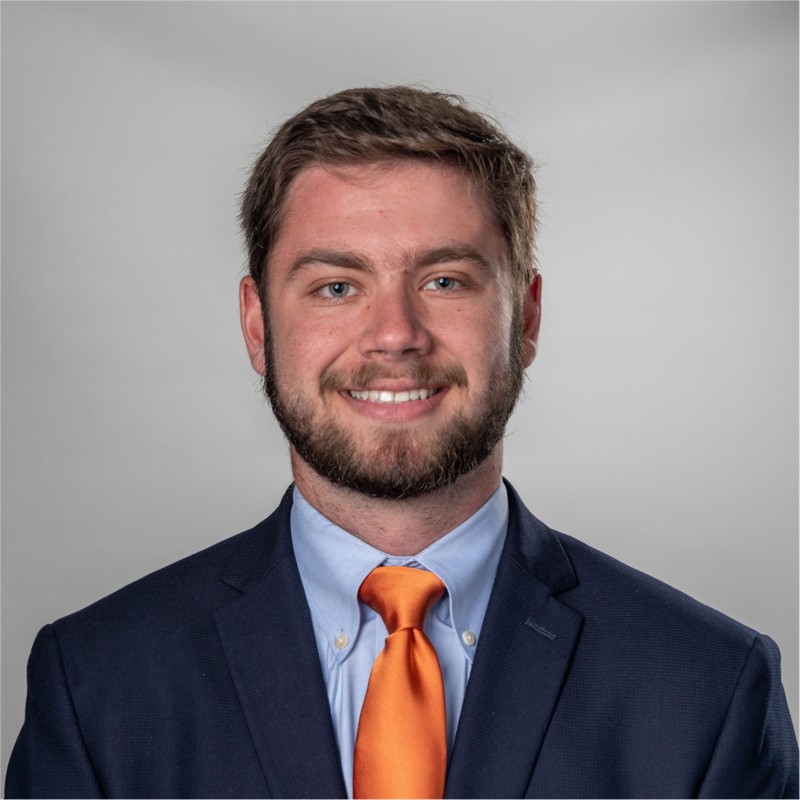 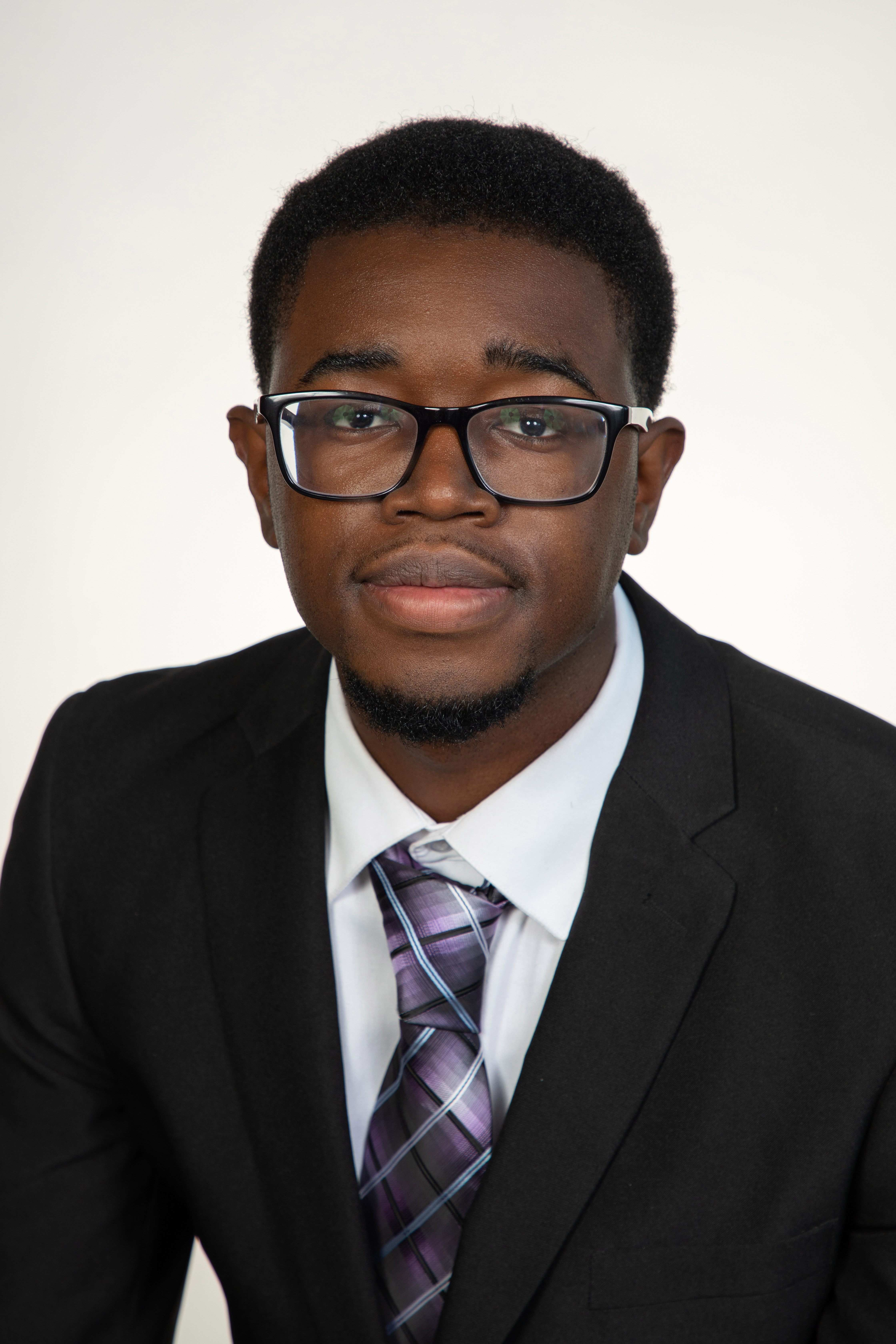 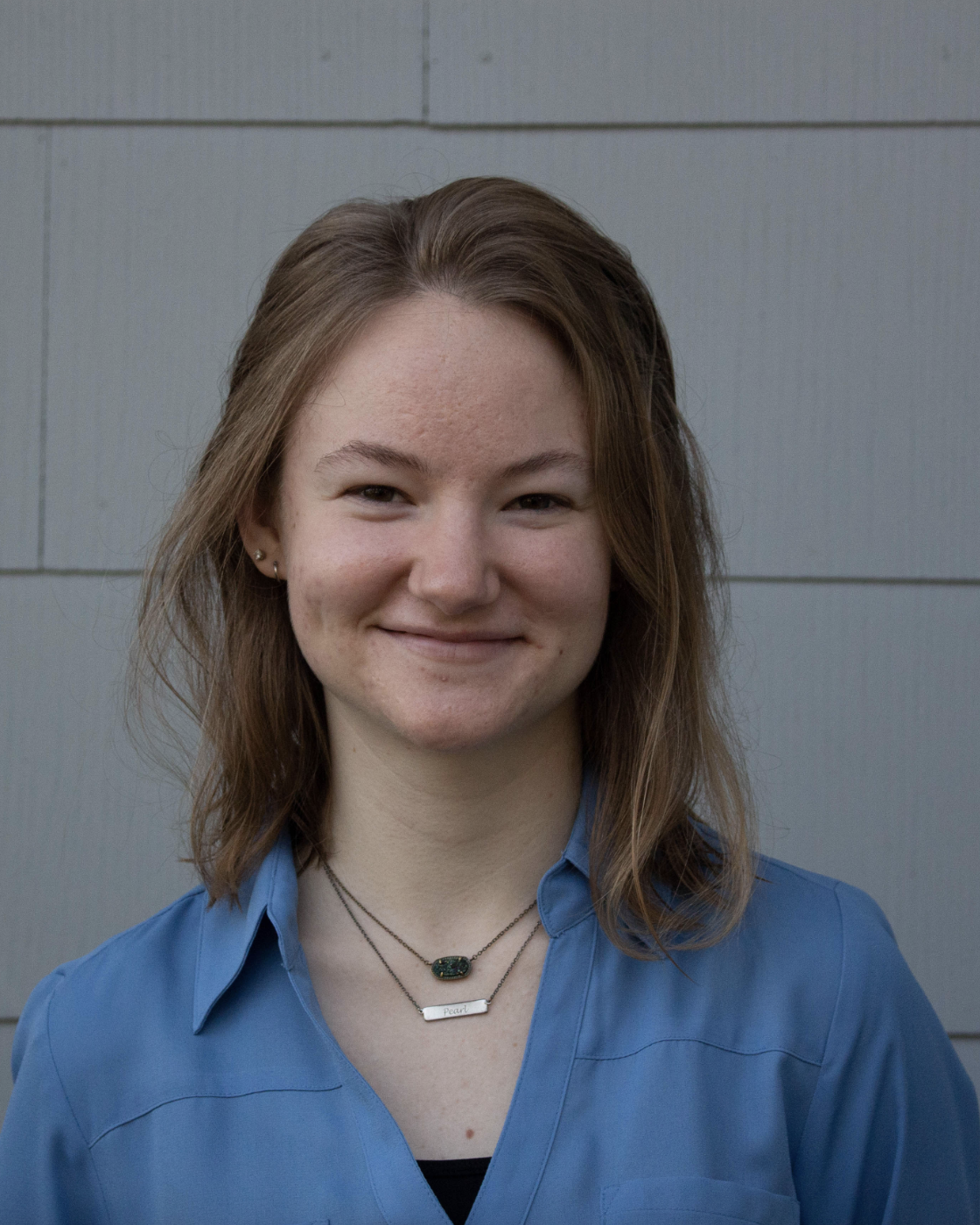 Kencin Autry
Research  
Development
Engineer
Lapadre Proctor
Test and Quality 
Control
Matthew Kennedy
Structural Design 
And Materials
Engineer
Timothy Norman
Structural Design 
And Manufacturing
Engineer
Lily Thompson
Computational
Fluids Engineer
2
2
[Speaker Notes: *everything has to be in font given *Arial Black (from McConomy) 

M]
Lily Thompson
Sponsor and Advisor
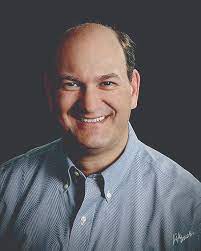 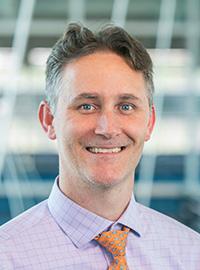 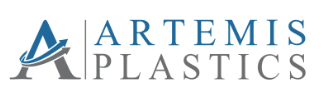 Sponsor
Gary Mishkin
CEO Apollo Renal Therapeutics 
DBA Artemis Plastics
Academic Advisor
Dr. Shayne McConomy
Senior Design Professor
3
Lily Thompson
Objective
The objective of this project is to reduce the quantity of waste-water in the dialysis process by efficiently purifying standardized filtered water and spent dialysate to ultra-pure water.
4
[Speaker Notes: l]
Lily Thompson
Project Background
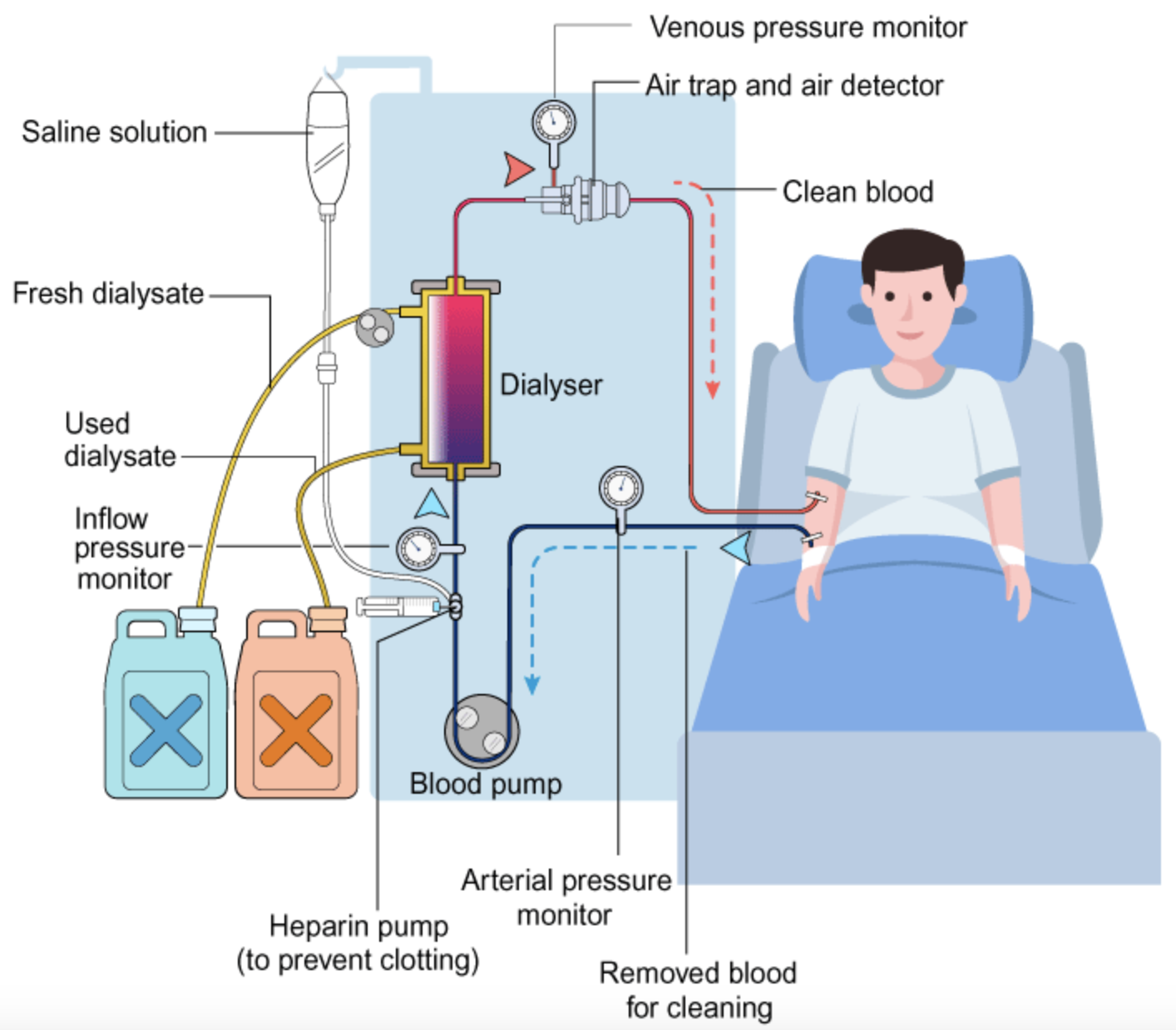 Hemodialysis is a therapy treatment for patients with end-stage kidney disease (ESKD).
5
5
Lily Thompson
Project Background
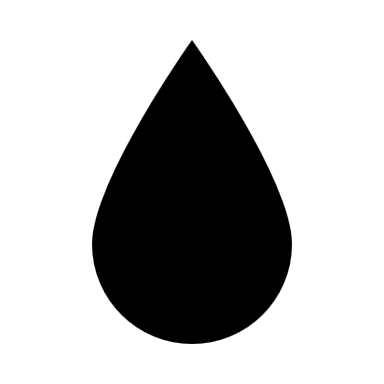 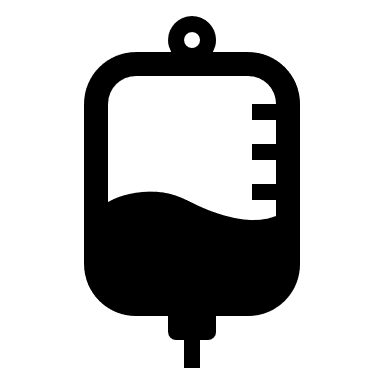 6
6
Motivation
Lily Thompson
Tap Water
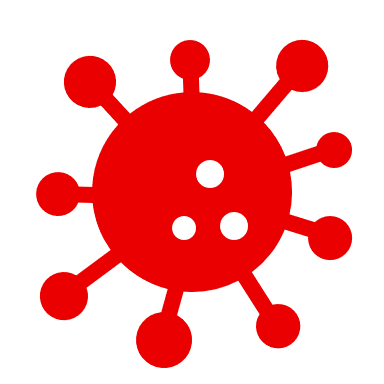 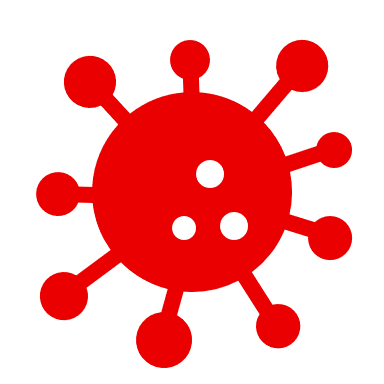 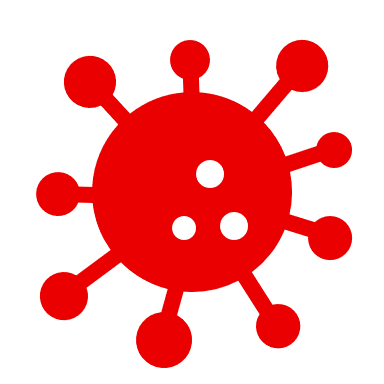 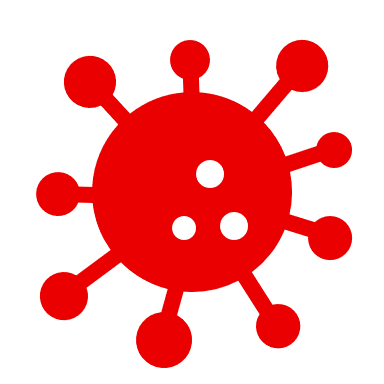 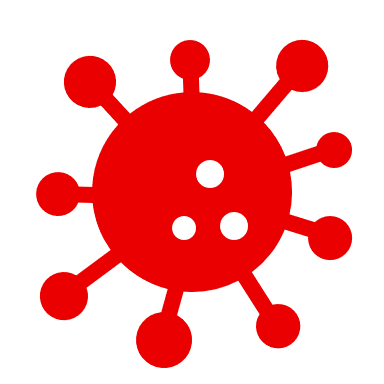 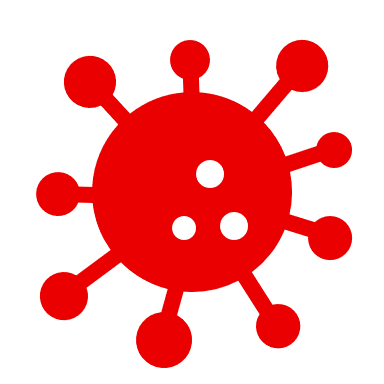 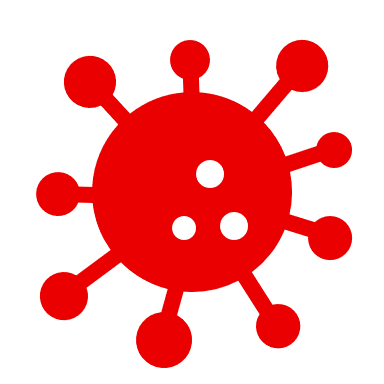 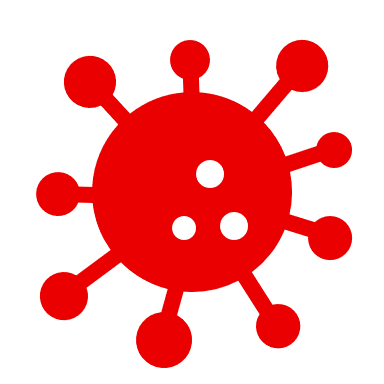 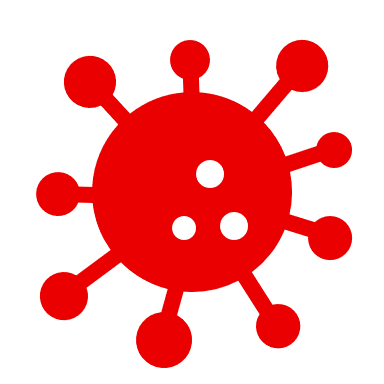 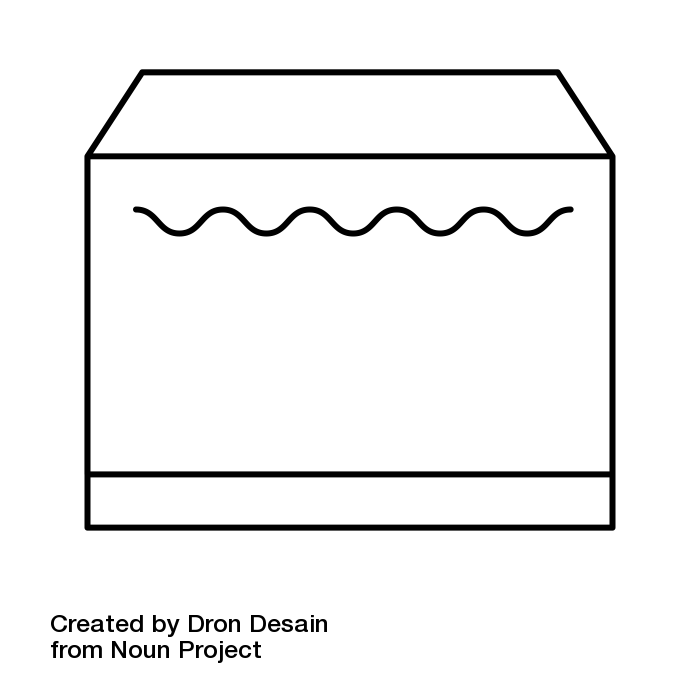 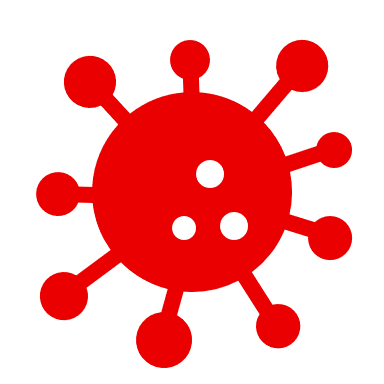 Ultra-Pure Water
7
7
7
Motivation
Lily Thompson
Ultra-Pure Water
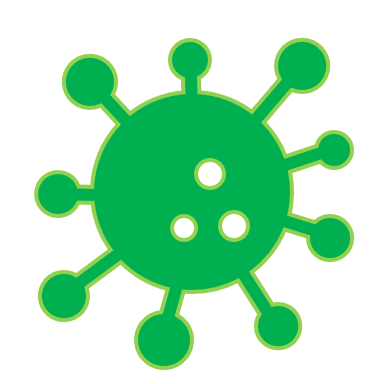 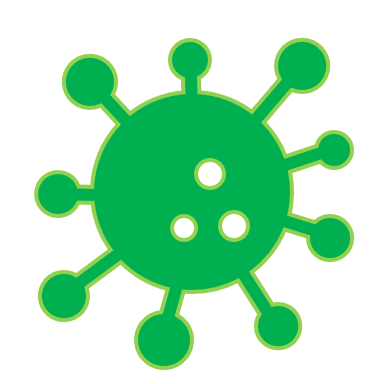 Dialyzer
Spent Dialysate
Ultra-Pure Water
c
c
c
8
8
Lily Thompson
Key Goals
Enhancing efficiency and preventing the potential hazards of large water filtration systems
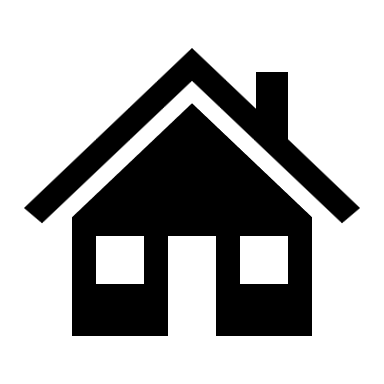 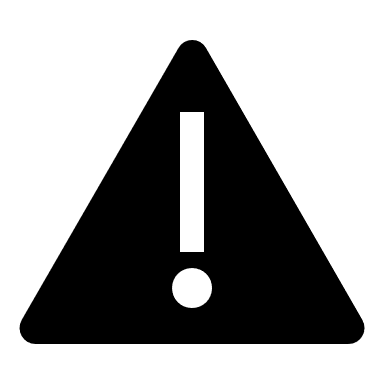 Use the device at the home of patients
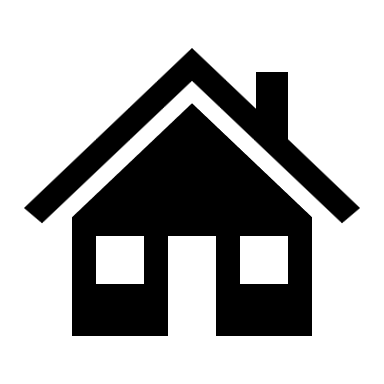 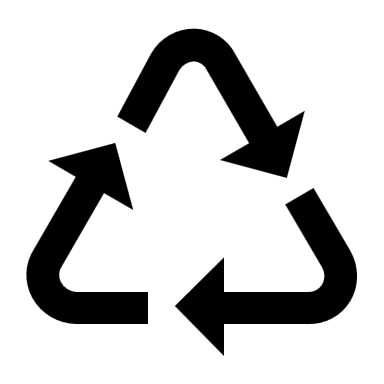 Recycling spent dialysate back into ultra-pure water
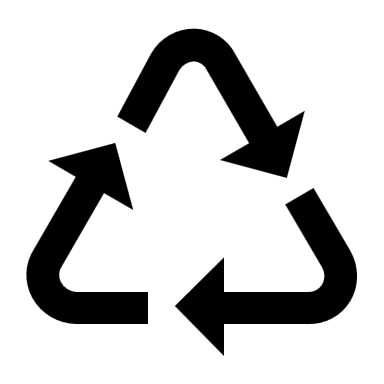 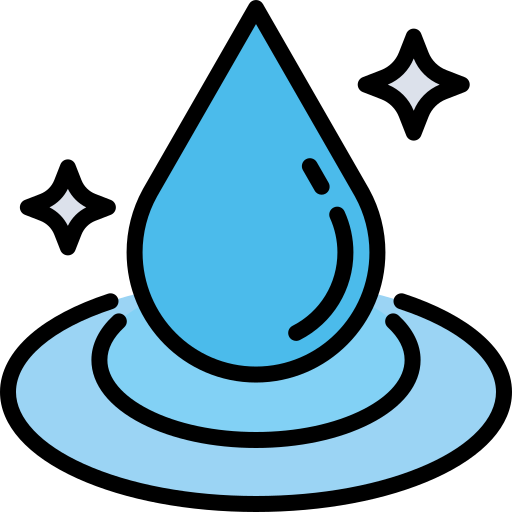 Filtered water will meet ultra-pure water standards
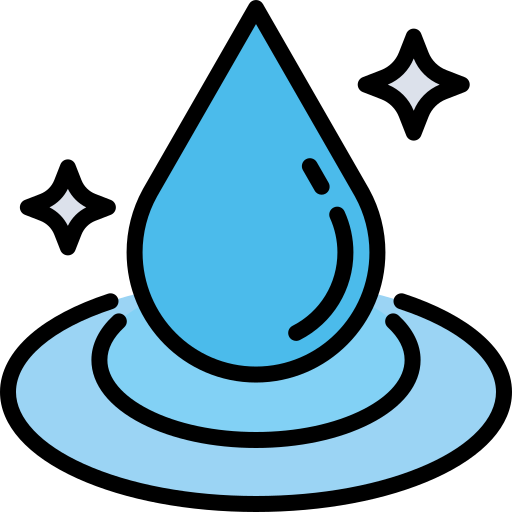 9
9
Timothy Norman
Primary Markets
Hospitals and Medical Care Facilities
At-home patients
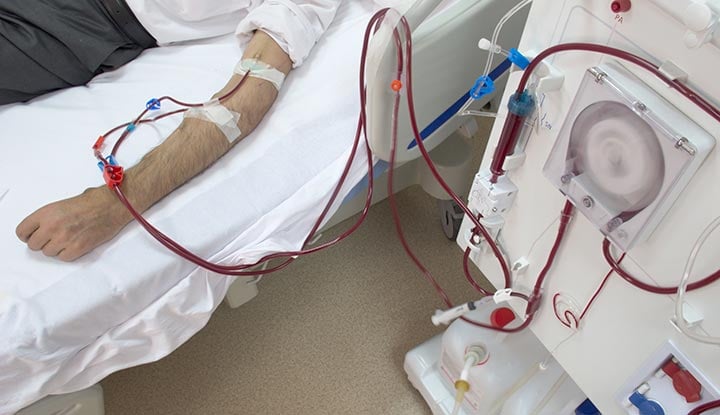 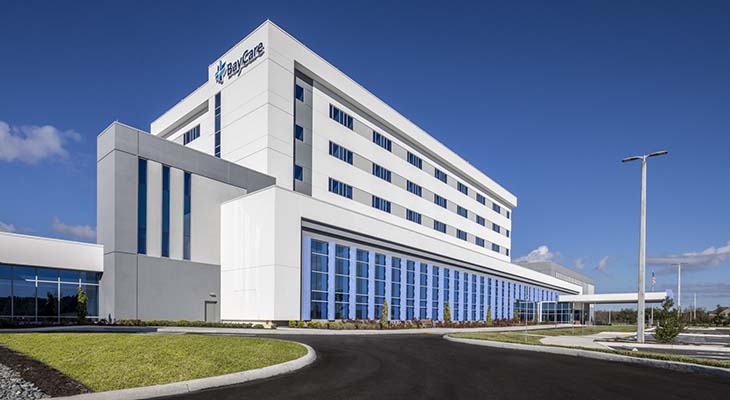 10
10
Timothy Norman
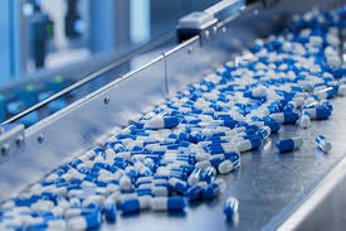 Secondary Markets
Nursing and Retirement Care
Pharmaceuticals
City Water Treatment
Food Manufacturing
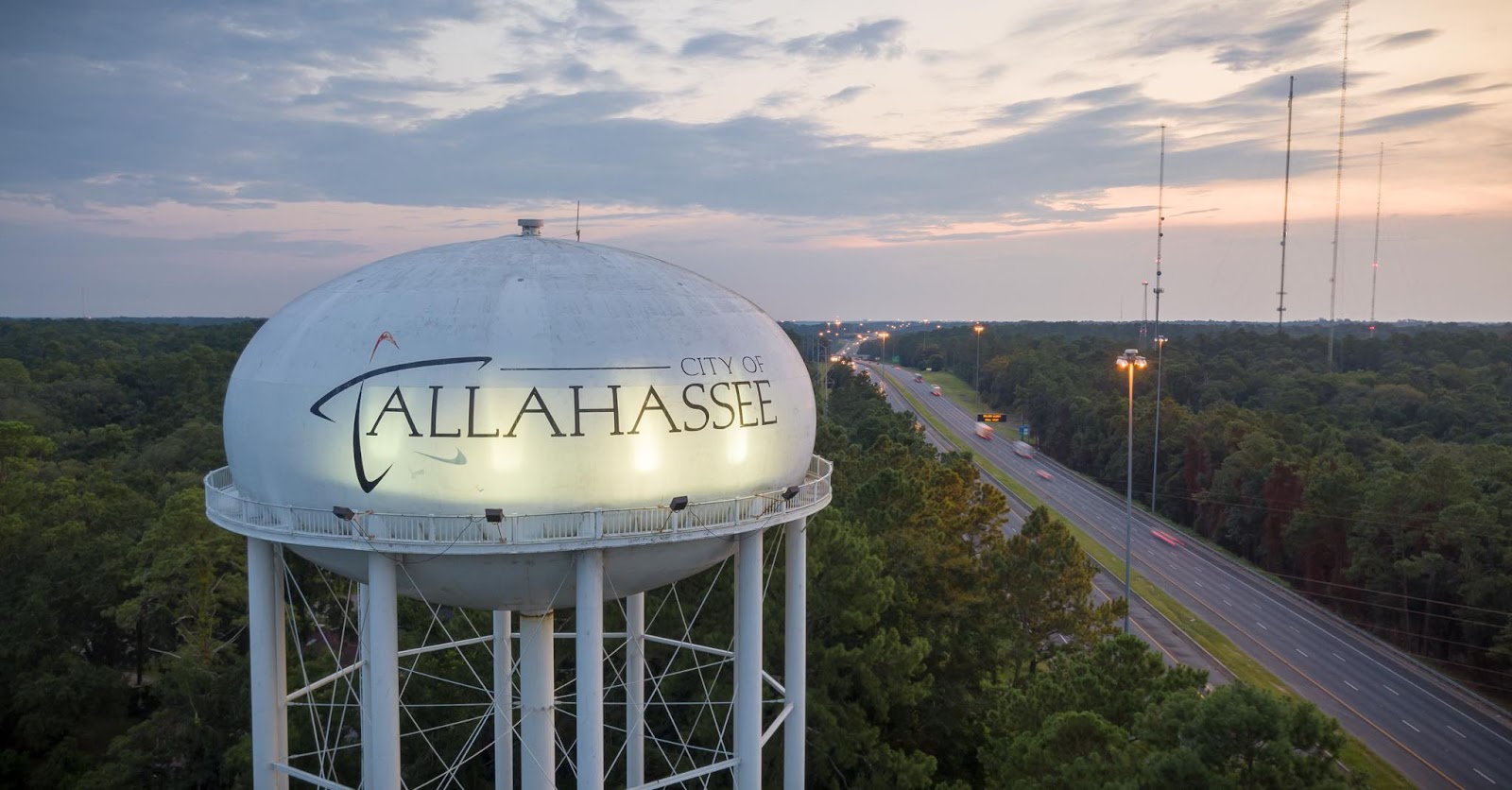 11
11
Lily Thompson
Assumptions
12
12
Timothy Norman
Customer Needs
Design requires relatively low maintenance and will last approximately 1 year
Design should fit into a space no larger than 10 in x 12 in x 5 in
Must be universally compatible
Handle a maximum flow rate of 1000 mL per minute
Produce Ultra-Pure water
13
13
13
13
Functional Decomposition
Timothy Norman
Contaminant Detection
Software
Inputs Given Speed and Pressure
Reading Data
DAQ
Water Pressure and Water Speed
Raising/Lowering Speed
Hardware
Gathering Data
pH Level
Reads pH
Connecting Voltage Source
Power and Flow
Filter System
Flow
Incoming and Outgoing
Turning Water to Ultra-Purified
Purify
Transmitting Ultra-Purified to Dialyzer
Recycling Spent Dialysate
Storing Ultra-Purified
Liquid Storage
Storing Toxins
Storing Spent Dialysate
Reducing Weight
Packaging
Limiting Dimensions
Maintenance
Preventing Fouling
Feasibility
Compatibility
Using Universal Connector
14
14
[Speaker Notes: Just focus on priority functions as defined by the cross reference chart]
Timothy Norman
Functional Decomposition
Transmitting Ultra-Purified to Dialyzer
Purify
Turning Water to Ultra-Purified
Recycling Spent Dialysate
15
15
Timothy Norman
Functional Decomposition
Storing Ultra-Purified
Liquid Storage
Storing Toxins
Storing Spent Dialysate
16
16
Timothy Norman
Functional Decomposition
Connecting Voltage Source
Power and Flow
Incoming
Flow
Outgoing
17
17
Timothy Norman
Functional Decomposition
Contaminant Detection
Inputs Given Speed and Pressure
Software
Reading Data
DAQ
Water Pressure and Water Speed
Hardware
Gathering Data
Raising/Lowering Speed
pH Level
Reads pH
18
Functional Decomposition
Timothy Norman
Contaminant Detection
DAQ
Water Pressure and Water Speed
pH Level
19
Functional Decomposition
Timothy Norman
Software
Contaminant Detection
DAQ
Water Pressure and Water Speed
DAQ
Hardware
pH Level
Reads pH
20
Functional Decomposition
Timothy Norman
Inputs Given Speed and Pressure
Contaminant Detection
Software
DAQ
Water Pressure and Water Speed
Hardware
Gathering Data
pH Level
Reads pH
21
Functional Decomposition
Timothy Norman
Contaminant Detection
Reading Flow Data
Inputs Given Speed and Pressure
Software
DAQ
Water Pressure and Water Speed
Hardware
Raising and Lowering Speed
Gathering Data
pH Level
Reads pH
22
Timothy Norman
Functional Decomposition
Reducing Weight
Packaging
Limiting Dimensions
23
23
Timothy Norman
Functional Decomposition
Maintenance
Preventing Fouling
Feasibility
Using Universal Connector
Compatibility
24
Future Work
Timothy Norman
Concept Selection and
Sponsor Approval
Benchmarking and Secondary Dialysis Research
Concept
Selection
Final Prototype Modeling and Preliminary Materials Research
Concept Generation and Initial Prototyping
25
25
[Speaker Notes: Micheal gave some advice on what to include outside of just assignment names, this is just a format idea]
LinkedIn
Thank You
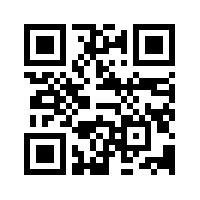 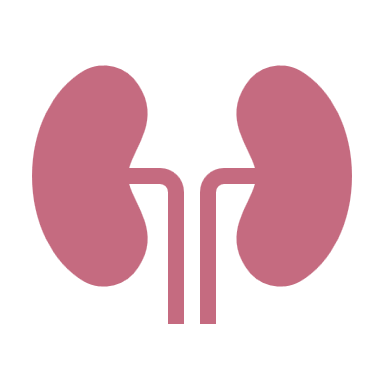 Kencin Autry
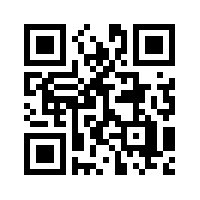 Matt Kennedy
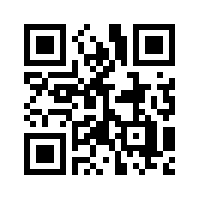 Lily Thompson
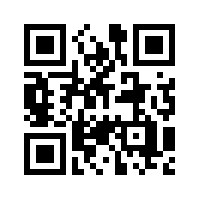 Lapadre Proctor
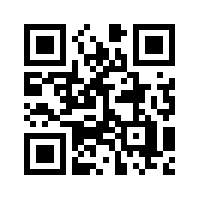 Timothy Norman
26
[Speaker Notes: Add groups linked in info in QR code]
Backup Slides
27
Functional Decomp Priority Rating
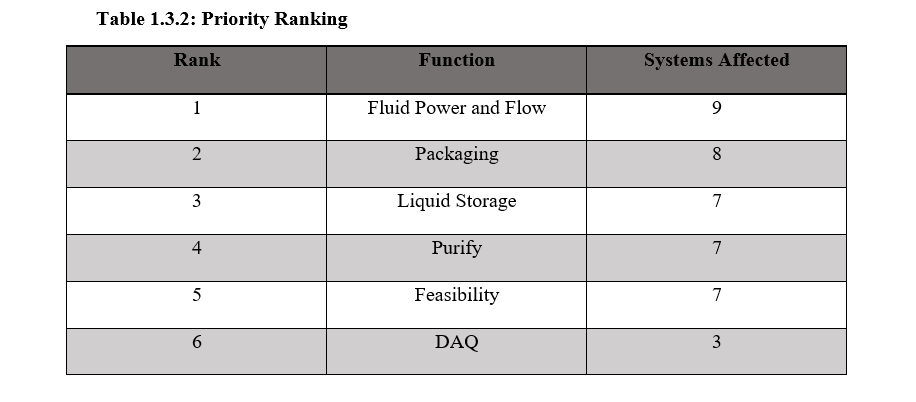 28
Functional Decomp Cross Reference
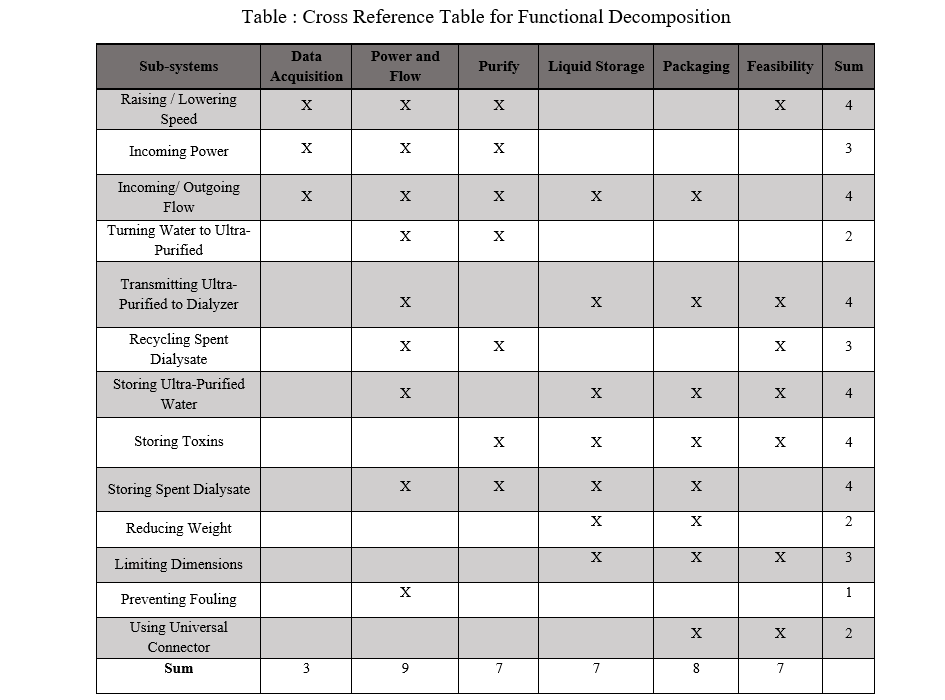 29
Calculations for Laminar Flow
30
Standards for Ultra-Pure Water
Ultrapure water (UPW) is water that has been purified to high levels of specification:
Extremely low total dissolved solids (TDS) level
High electrical resistivity
Free from chloride, sulfate, sodium, calcium, magnesium
Minimal levels of organic contaminants, > 1 ppb
31
What a Dialyzer Looks Like
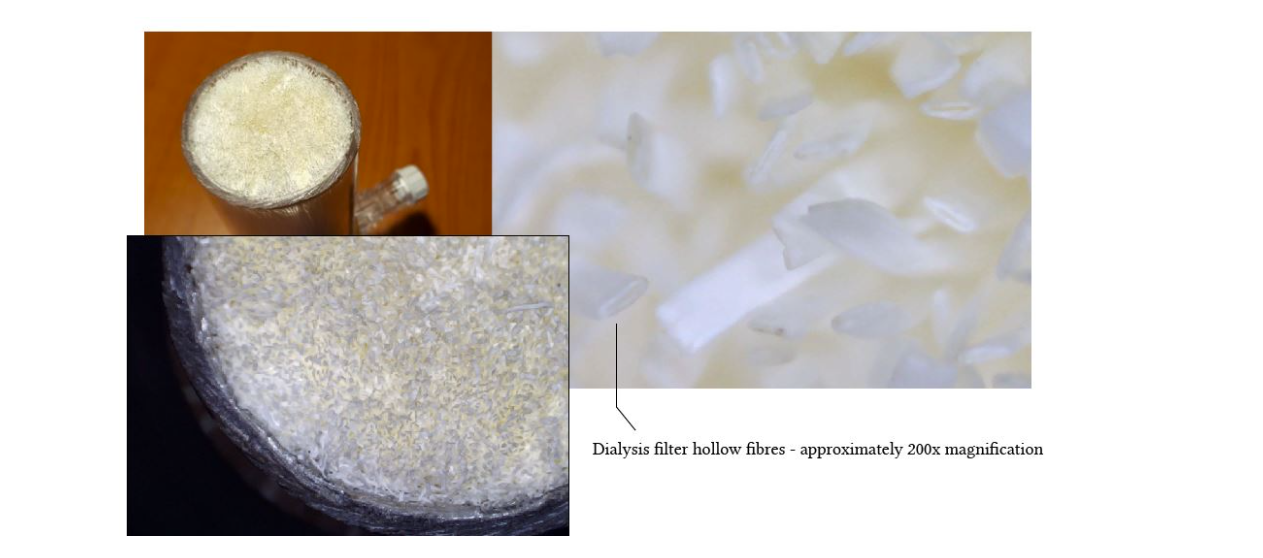 32
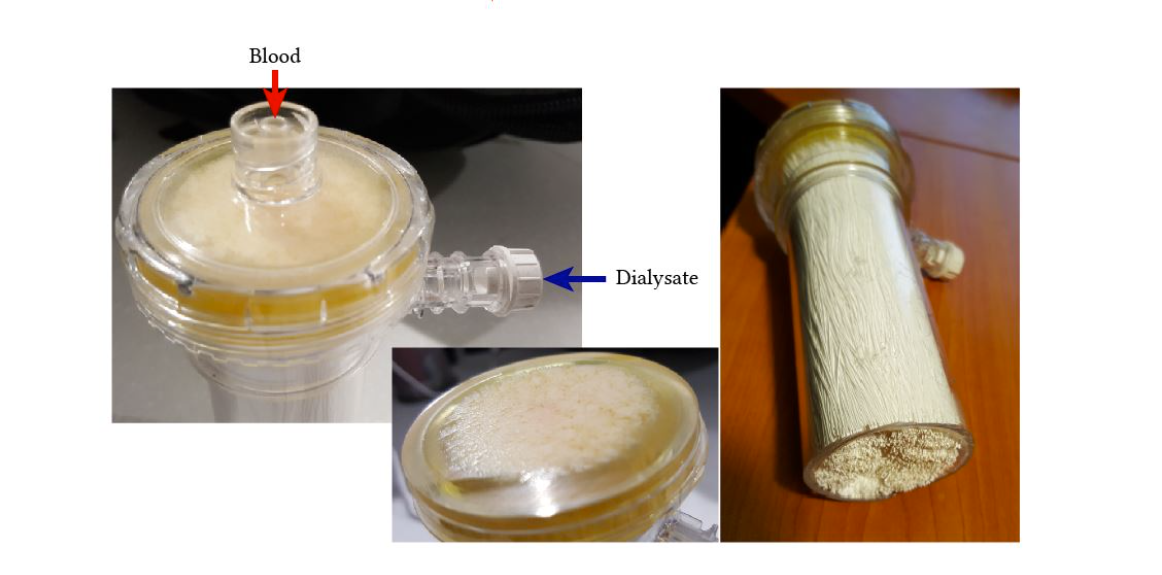 33
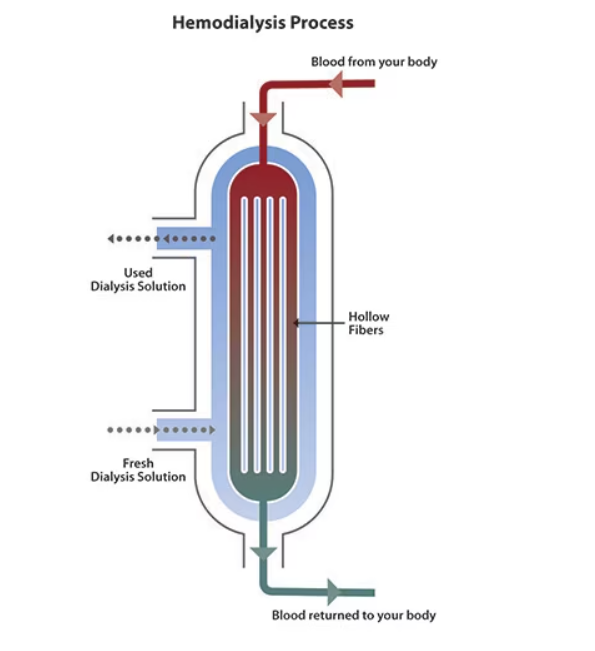 34
Hemodialysis and Peritoneal
35
Reasons Why
Key Drawbacks: 

System complexity
 High energy cost
 Membrane fouling and scaling
36
Objective
The objective of this project is to reduce the quantity of waste-water in the dialysis process by efficiently purifying standardized filtered water and spent dialysate to ultra-pure water.
37
Project Background
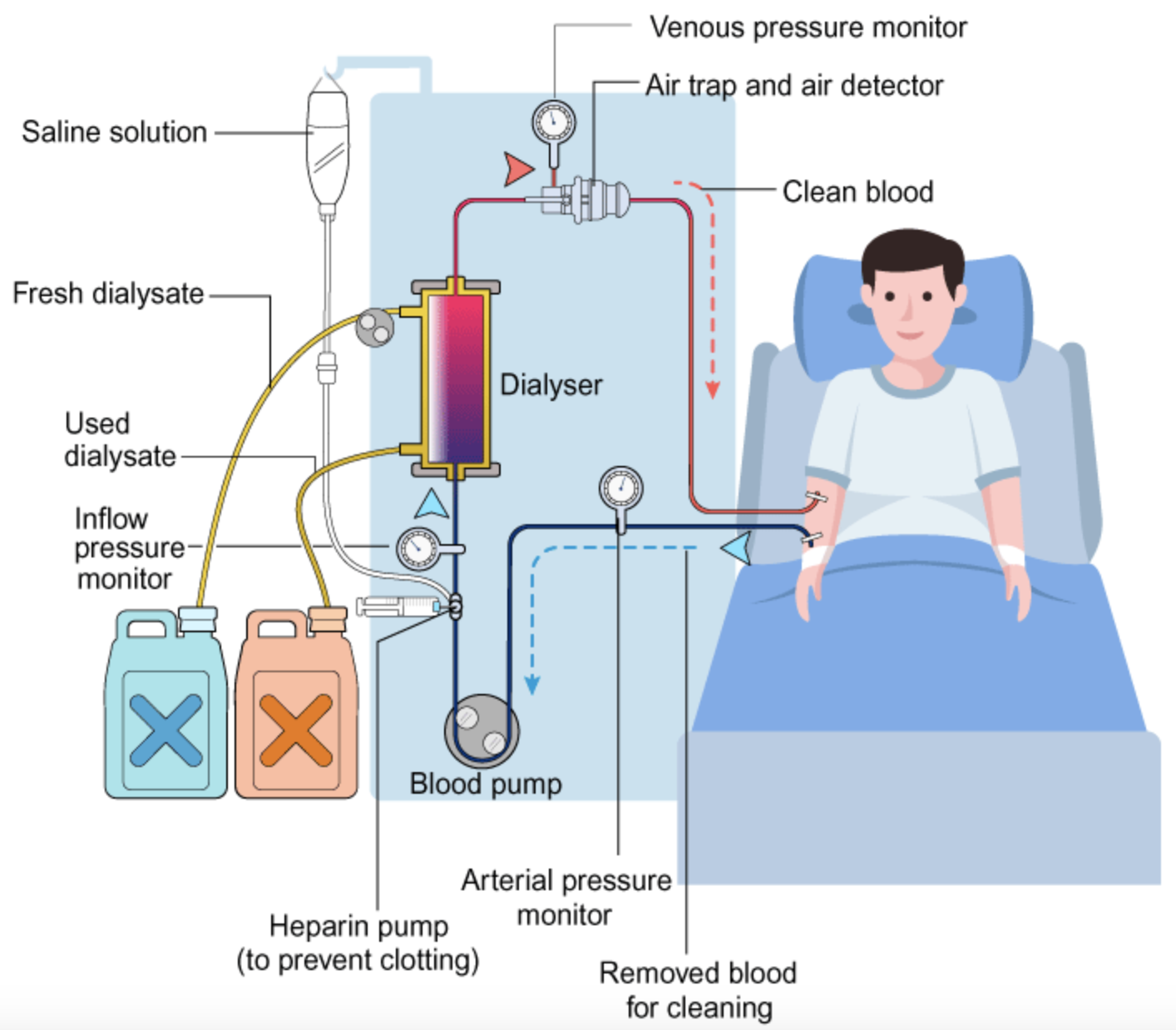 Hemodialysis is a therapy treatment for patients with end-stage kidney disease (ESKD).
38
[Speaker Notes: Give context on hemodialysis and how it operates could just be a diagram but speaker will need to be prepared

After the first bullet point talk about how the diayser in the picture acts as a kidney for the patient passing their blood through and extracting the toxins from their blood]
Project Background
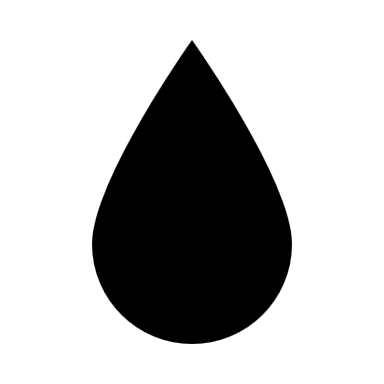 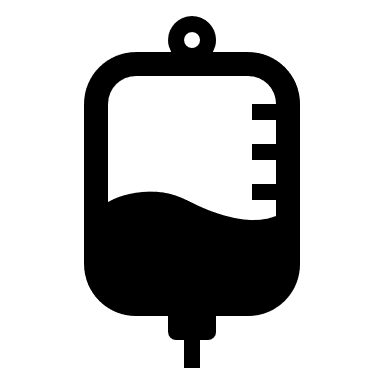 39
[Speaker Notes: A patient treated three times a week consumes around 24 tons of pure water per year (Nystrand, 2008). 

A typical facility-based patient uses about 80 tons of tap water for hemodialysis (Agar, 2010).

Id like to put facts on this slide about how much is wasted and yeah what hemodialysis is and what the filtration system does can be explained on the next slide with the diagram]
Motivation
Tap Water
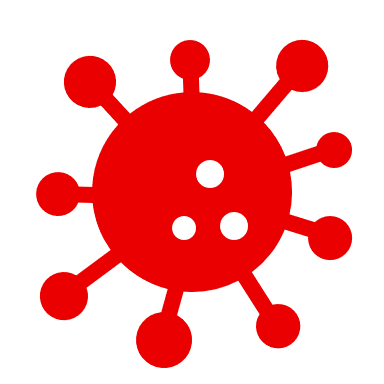 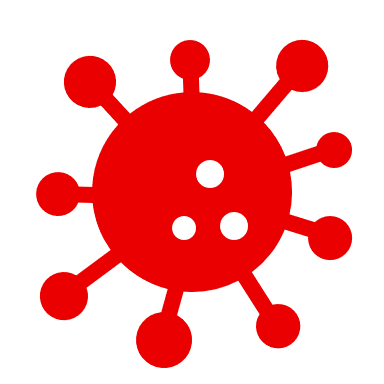 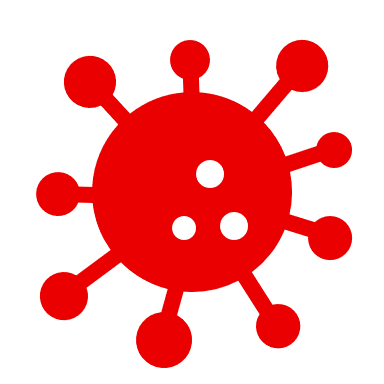 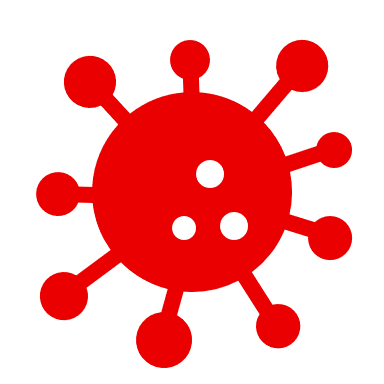 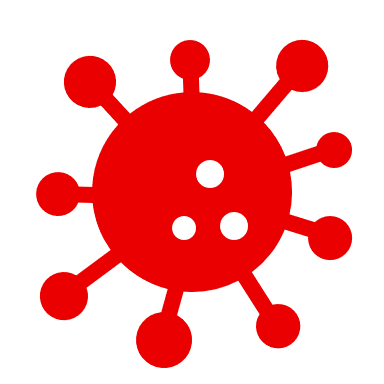 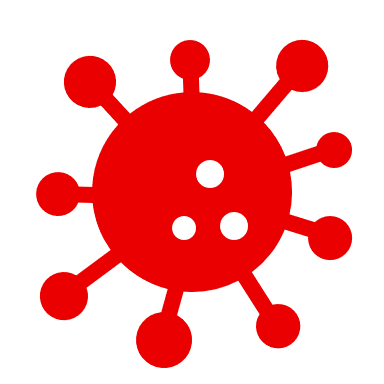 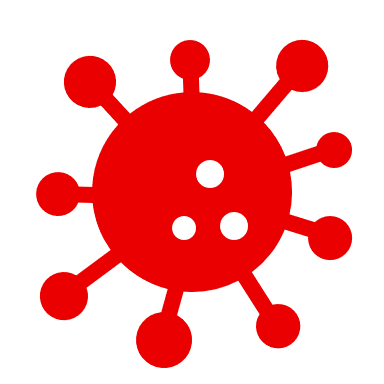 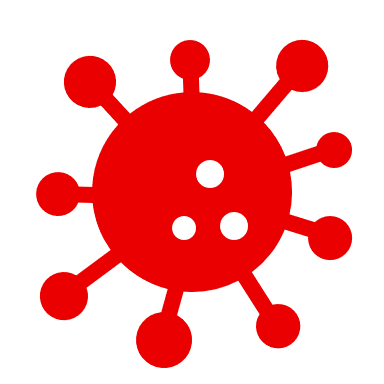 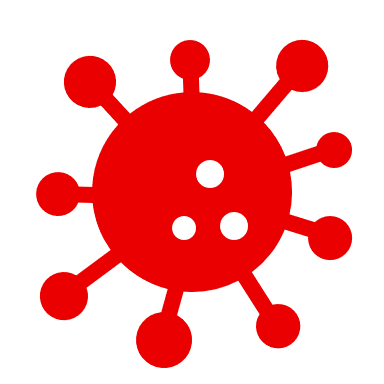 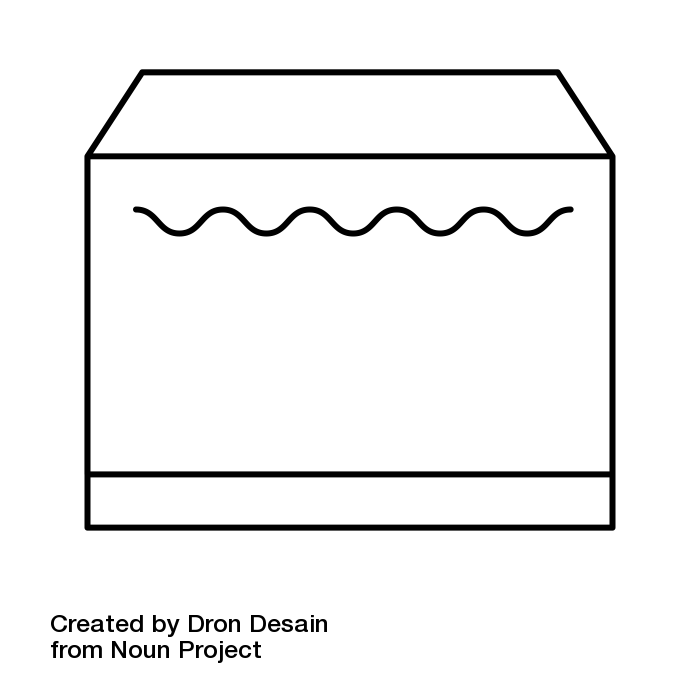 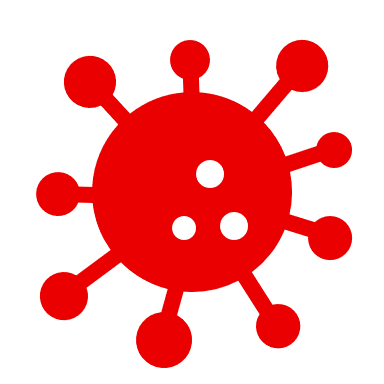 Ultra-Pure Water
40
[Speaker Notes: Brown dot now on both sides]
Motivation
Ultra-Pure Water
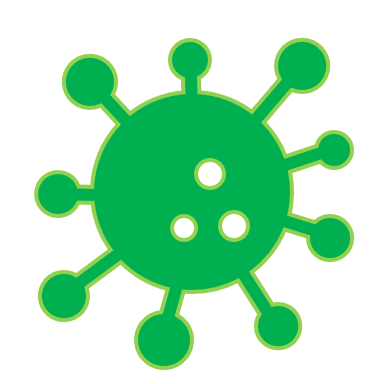 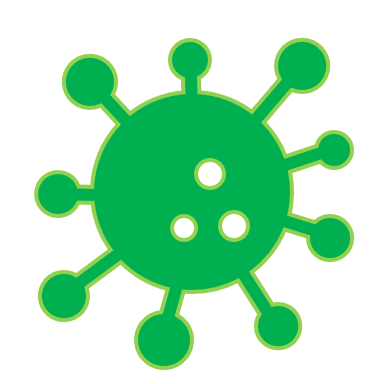 Dialyzer
Spent Dialysate
Ultra-Pure Water
c
c
c
41
[Speaker Notes: Decide on colors (show waste in filter again )]
Key Goals
Enhancing efficiency and preventing the potential hazards of large water filtration systems
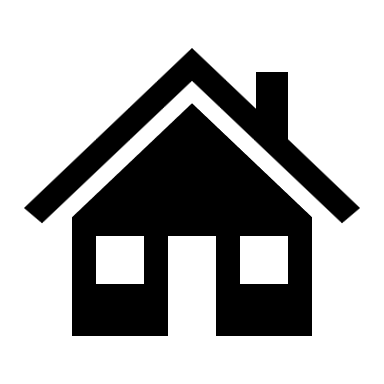 Use the device at the home of patients
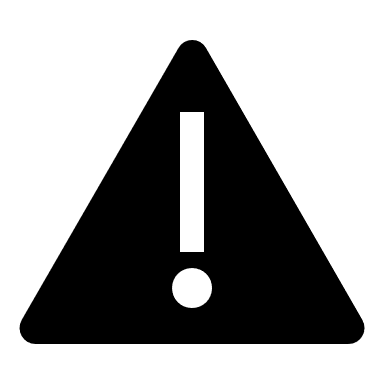 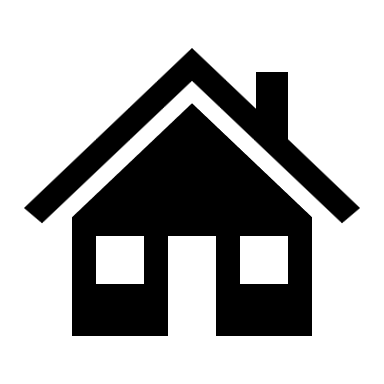 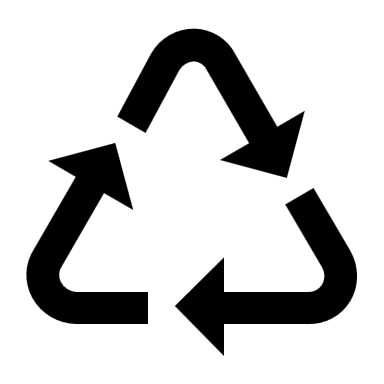 Recycling spent dialysate back into ultra-pure water
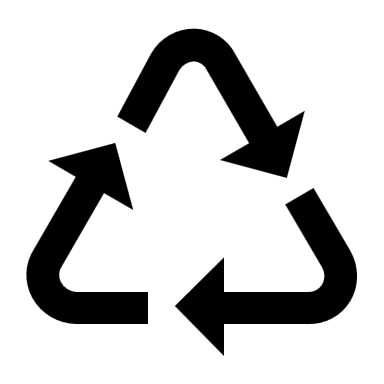 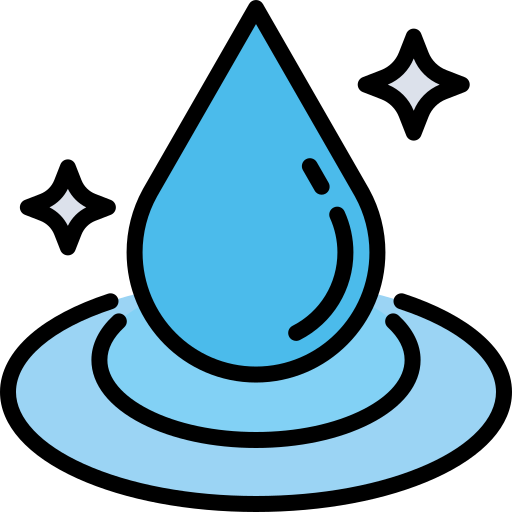 Filtered water will meet ultra-pure water standards
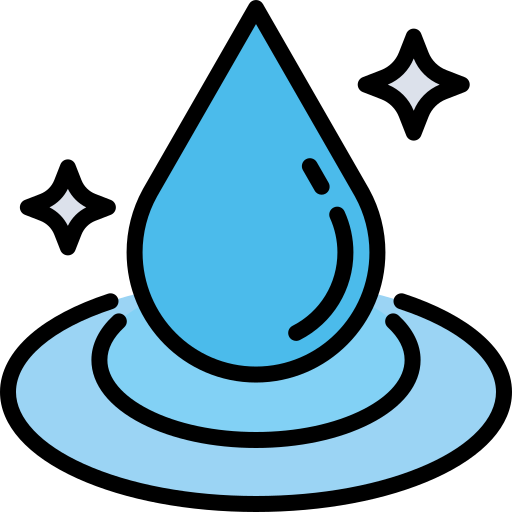 42
Primary Markets
Hospitals and Medical Care Facilities
At-home patients
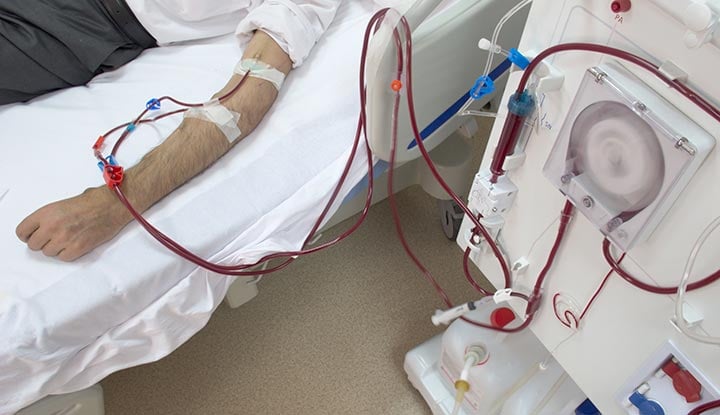 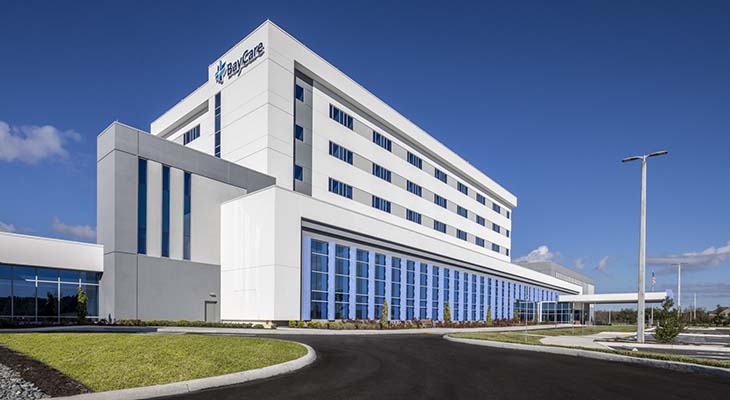 43
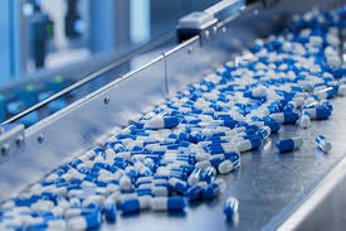 Secondary Markets
Nursing and Retirement Care
Pharmaceuticals
City Water Treatment
Food Manufacturing
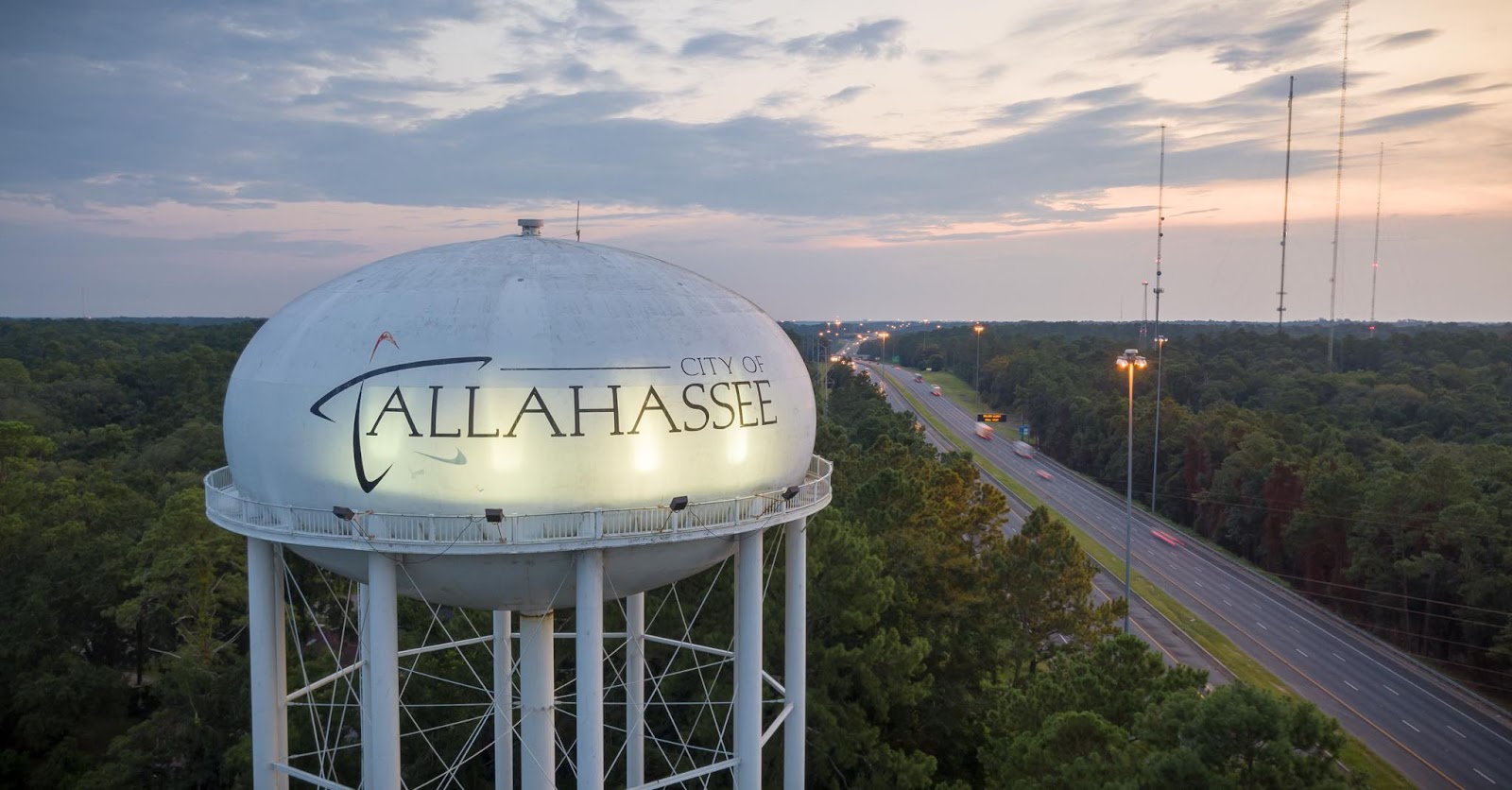 44
Assumptions
45
[Speaker Notes: *not a fan of this color?]
Customer Needs
Design requires relatively low maintenance and will last approximately 1 year
Design should fit into a space no larger than 10 in x 12 in x 5 in
Must be universally compatible/connectable
Handle a maximum flow rate of 1000 mL per minute
Produce Ultra-Pure water
46
46
46
Functional Decomposition
Connecting Voltage Source
Power/Flow
Incoming
Flow
Outgoing
47
Functional Decomposition
Storing Ultra-Purified
Liquid Storage
Storing Toxins
Storing Spent Dialysate
48
Functional Decomposition
Reducing Weight
Packaging
Limiting Dimensions
49
Future Work
Modeling
Benchmarking
Secondary Dialysate Research
Concept Generation
Sponsor Approval
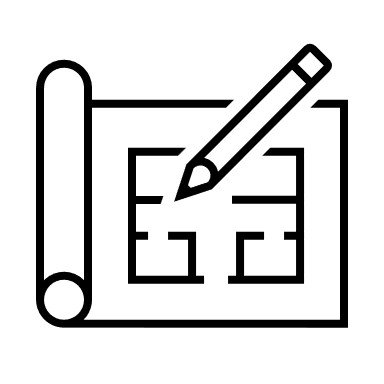 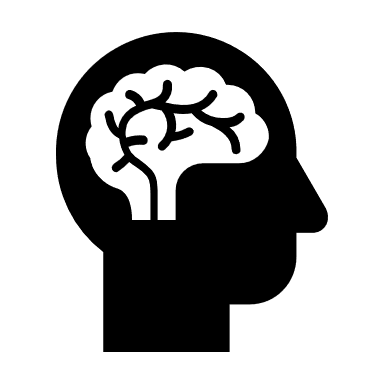 50
[Speaker Notes: *look at more interesting cohesive design]
This is 10-point
This is 15–point Times
This is 20–point 
This is 25–point
This is 30–point
This is 35–point
This is 40–point
This is 50–point
This is 60–point
This is 72–point
51
[Speaker Notes: Use at least 20-point font in Room A105, B134, and B136
Use at least 25-point font in Room B135]
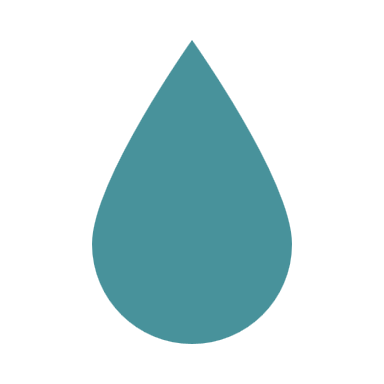 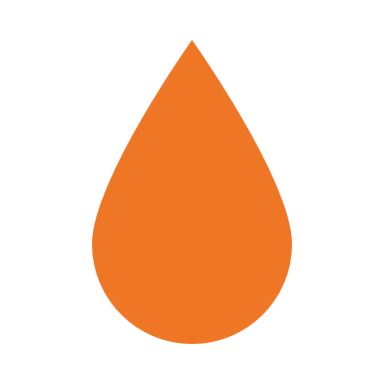 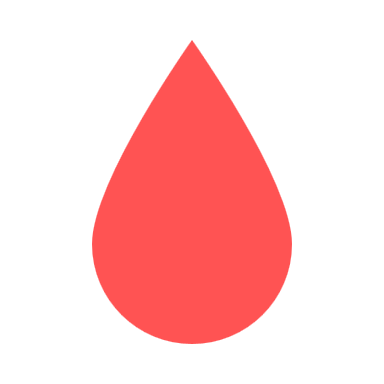 52
[Speaker Notes: Just optional animated slide for some tiered info]
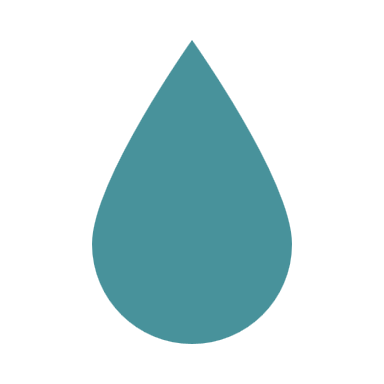 Blah blah blah
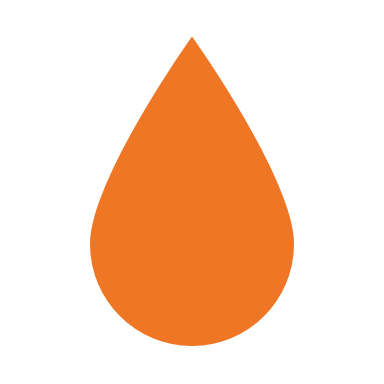 Blah blah blah
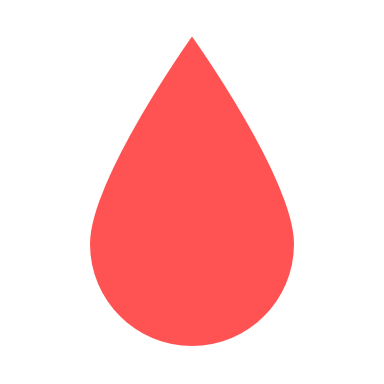 Blah blah blah
53
54
55
[Speaker Notes: Filter process design]
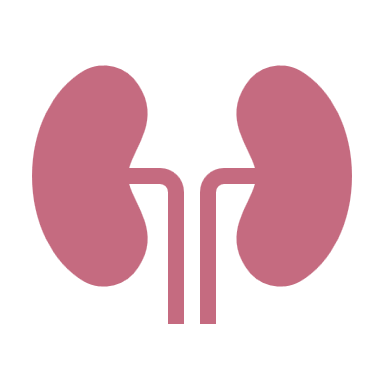 56
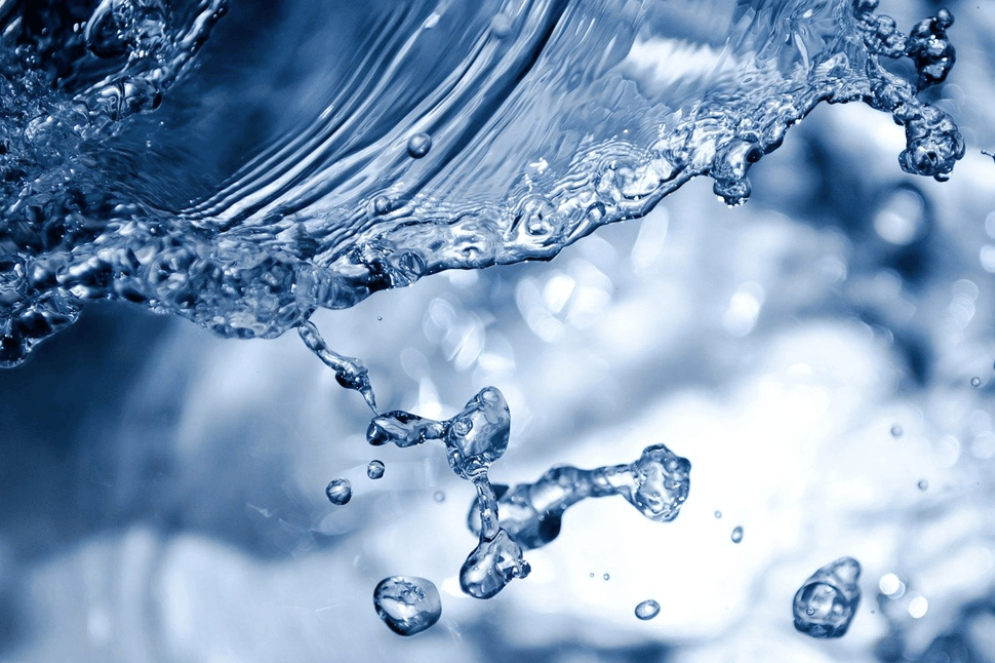 Thank You
57
[Speaker Notes: Idk make prettier pls * icons go back to slide sections as shown]
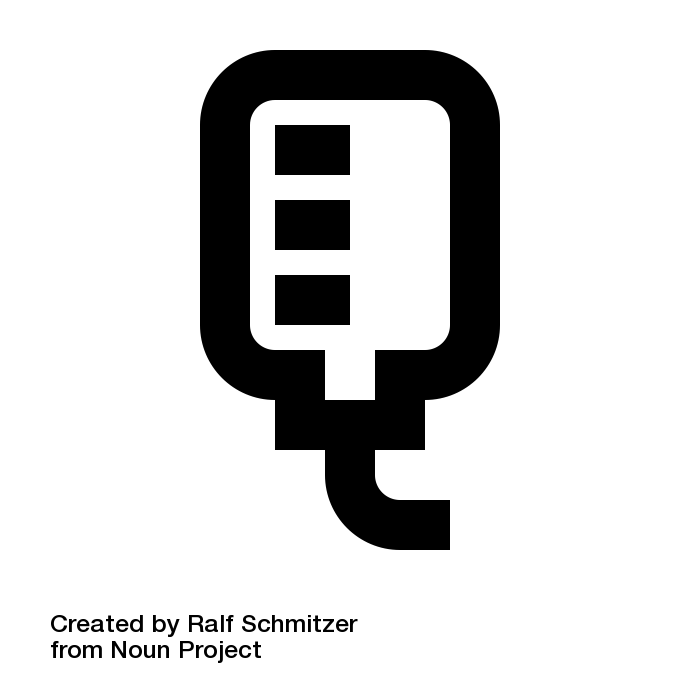 Logos and icons
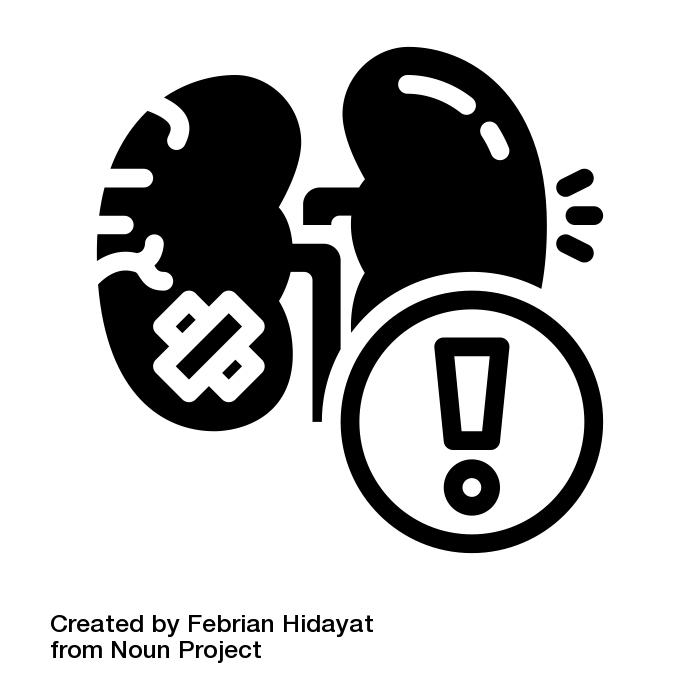 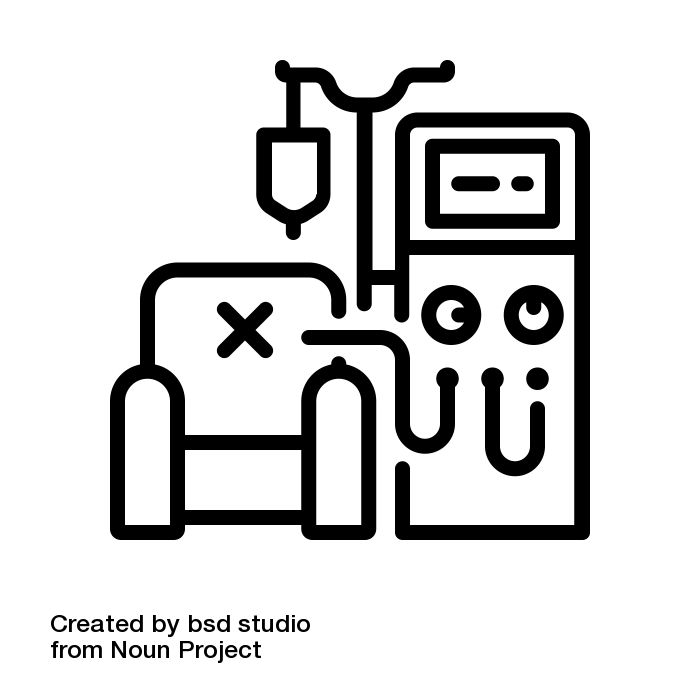 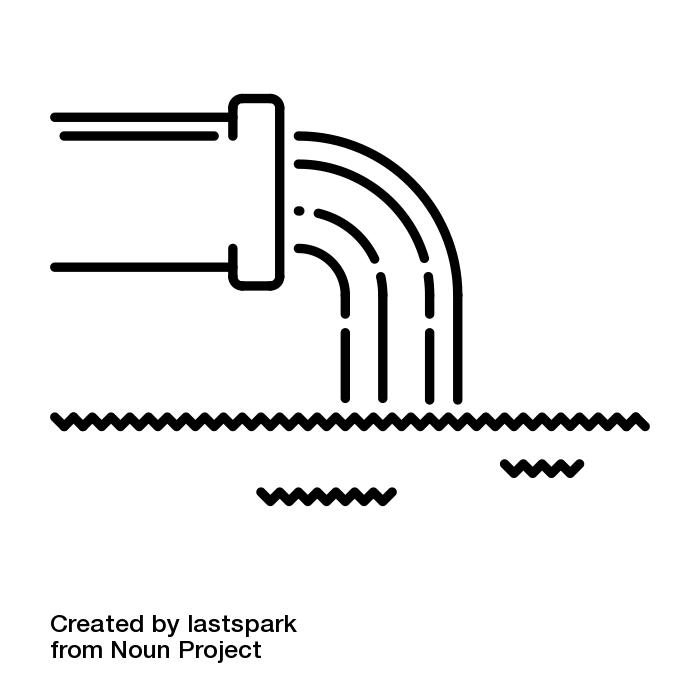 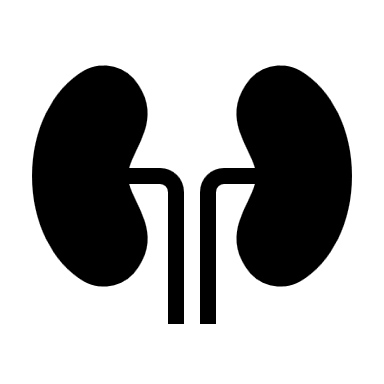 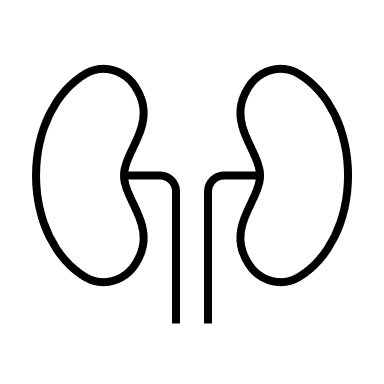 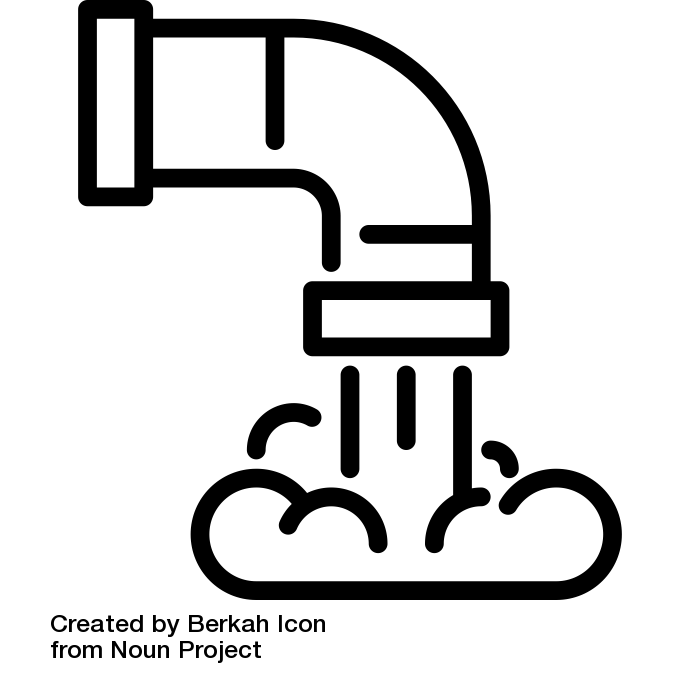 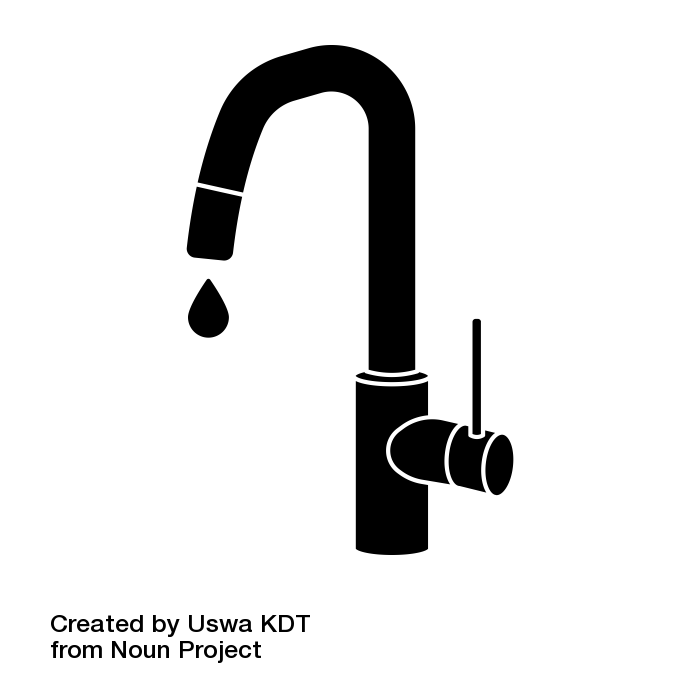 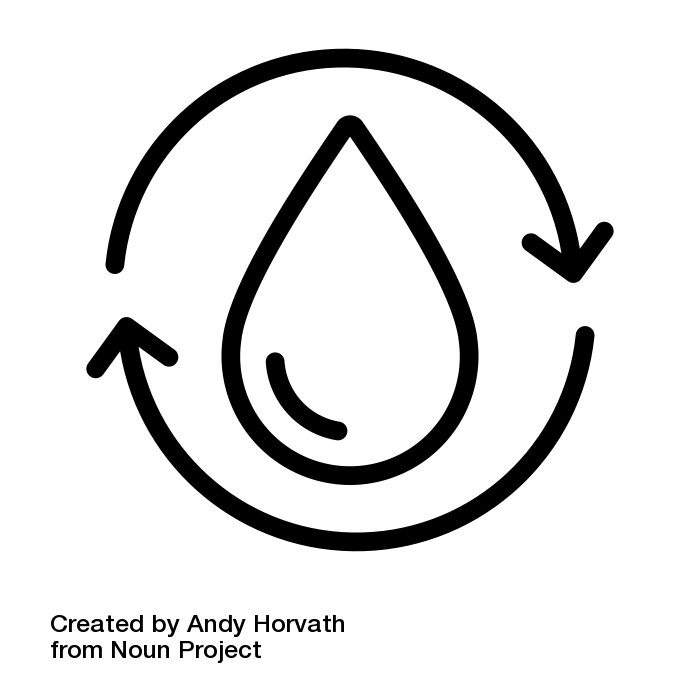 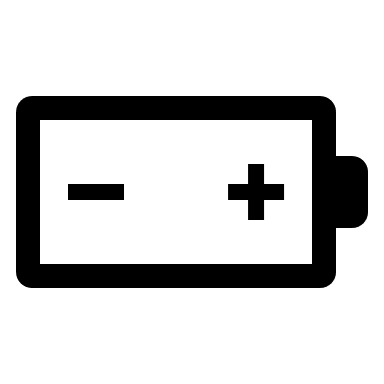 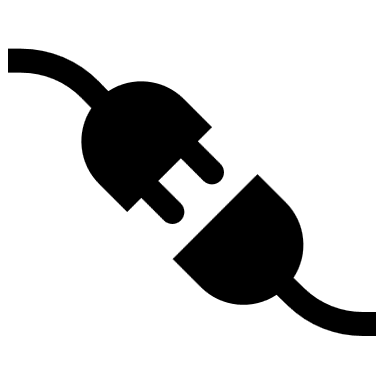 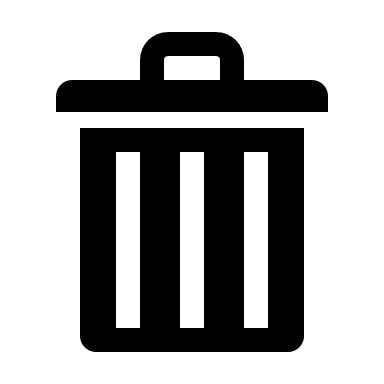 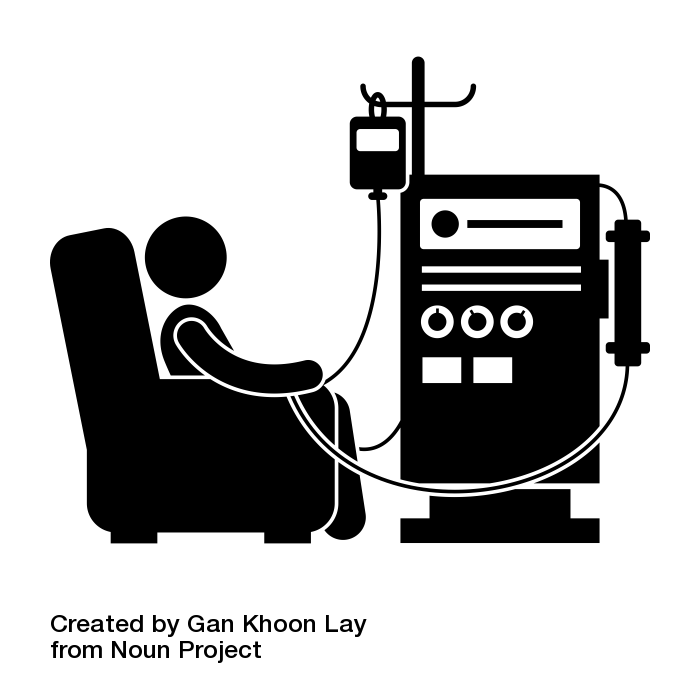 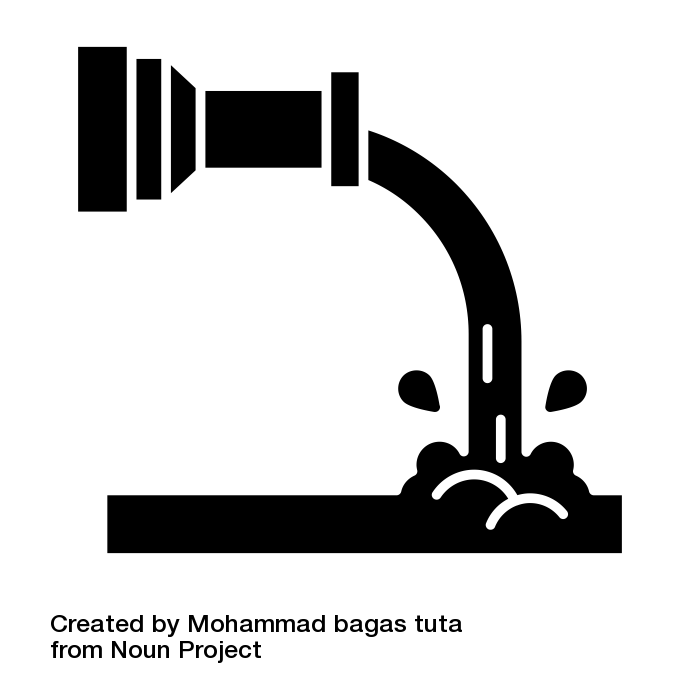 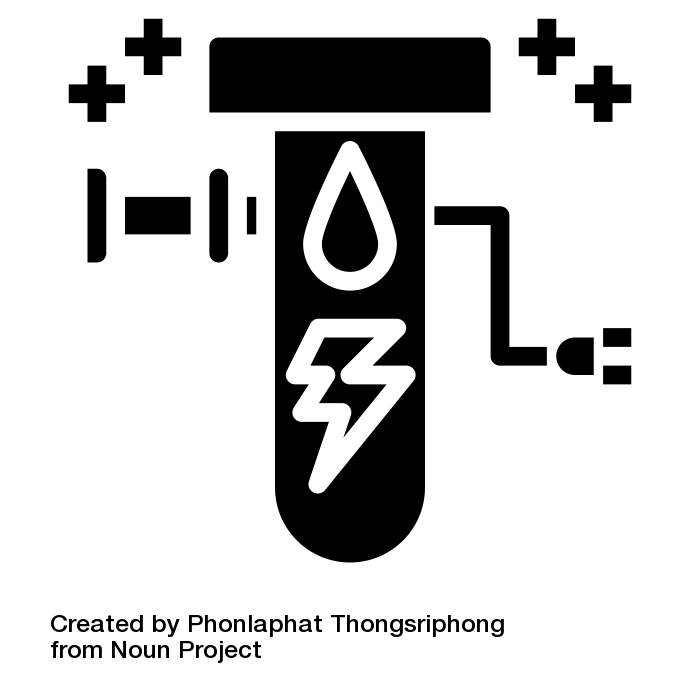 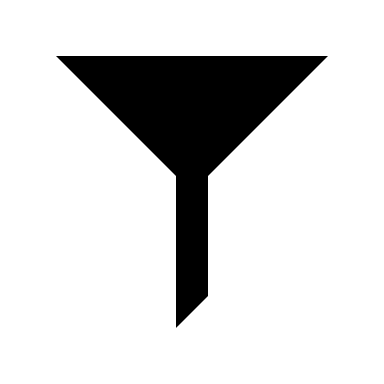 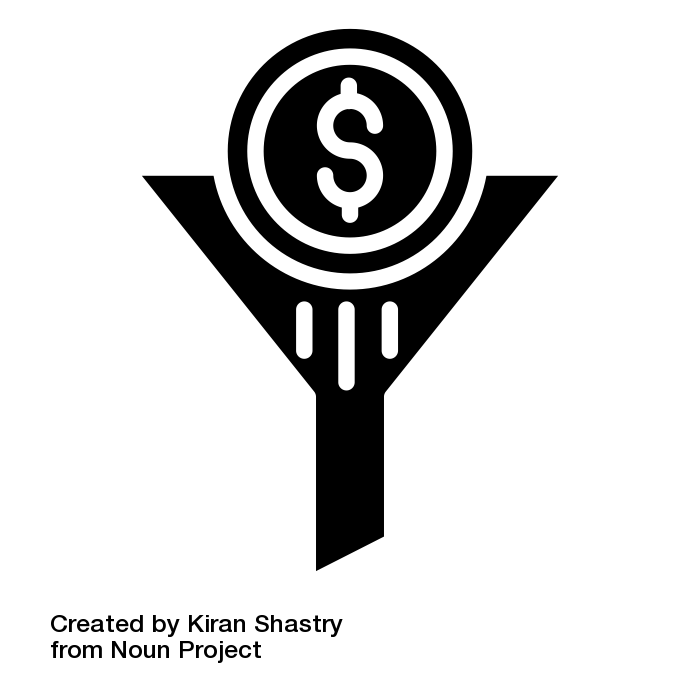 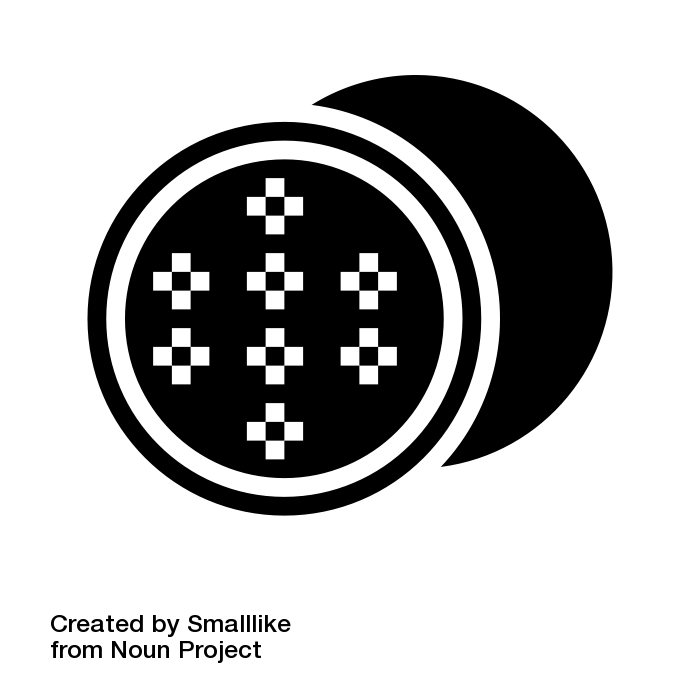 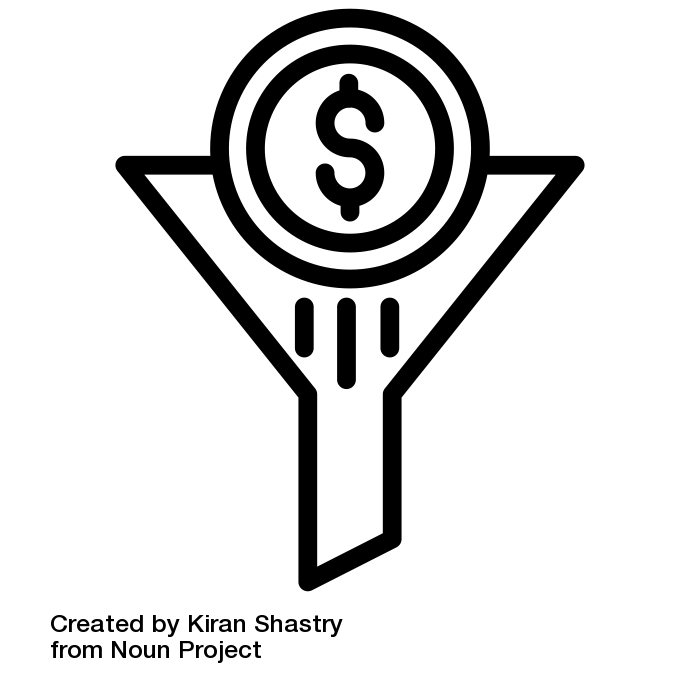 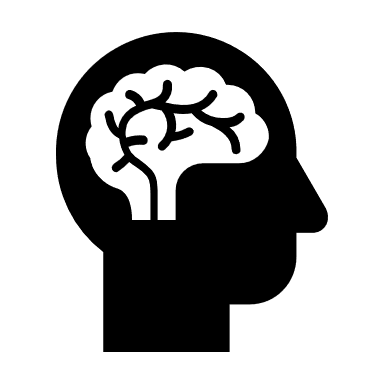 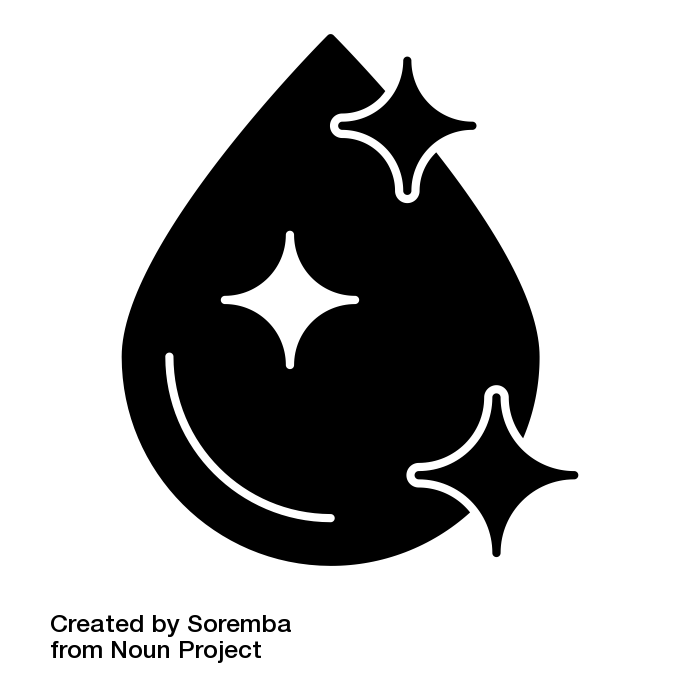 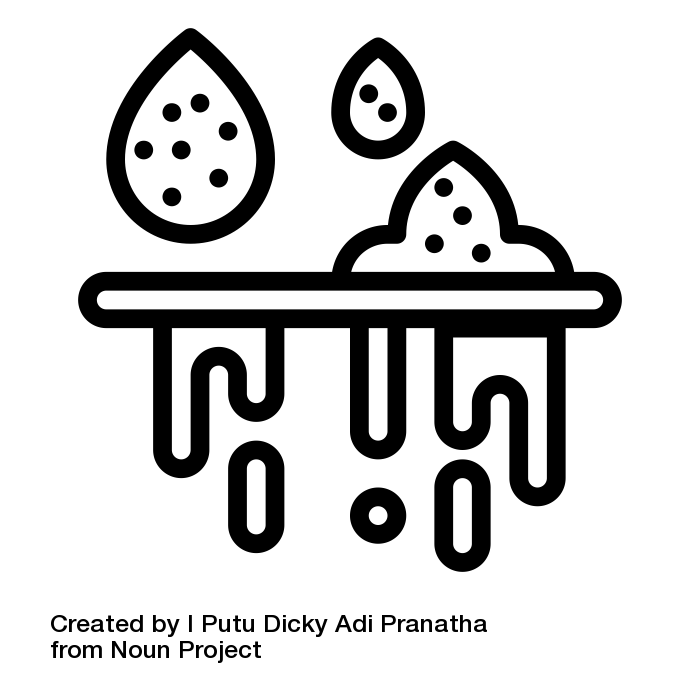 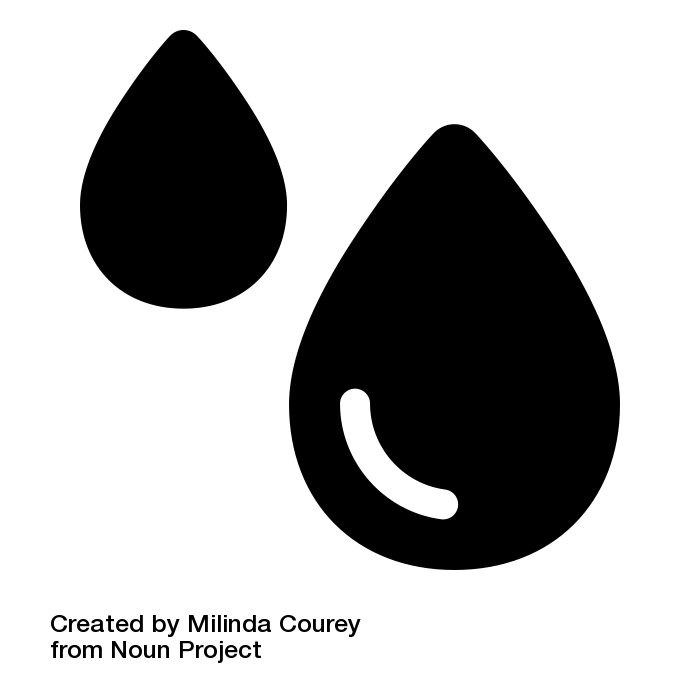 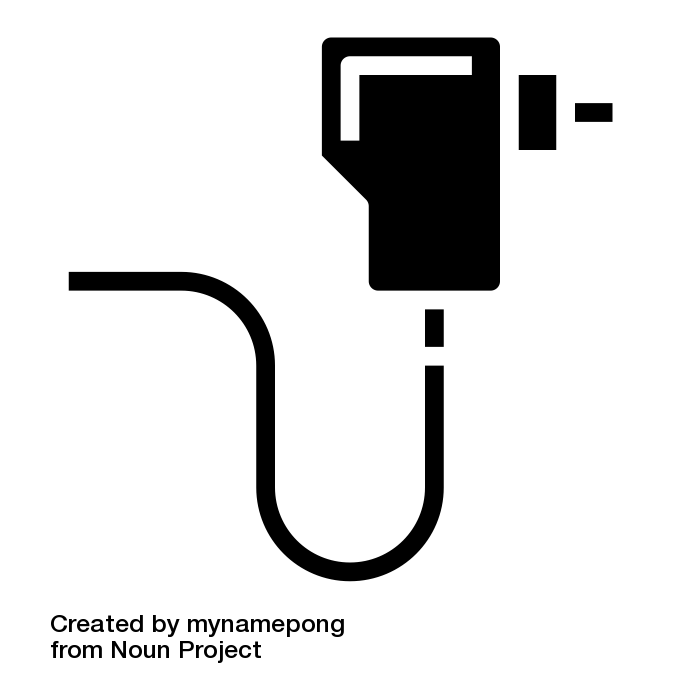 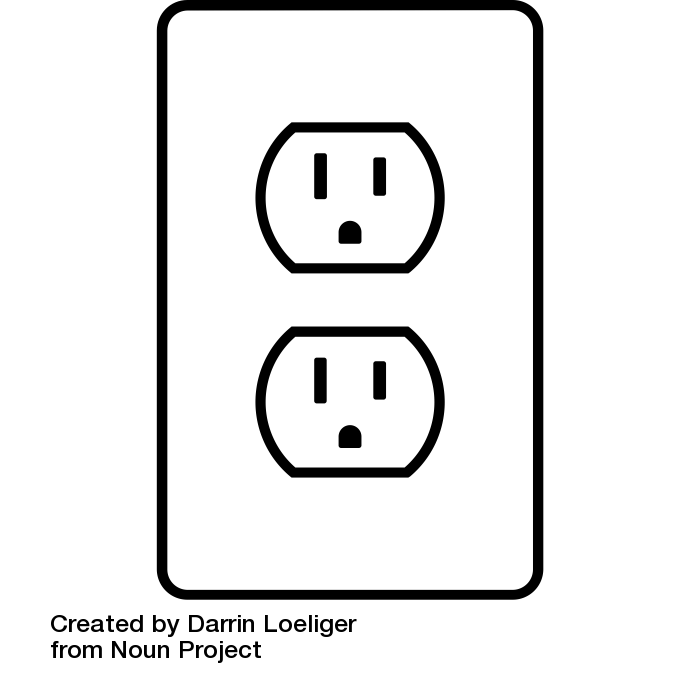 58
College of Engineering Color Palette
1 2 3 4
Pantone: PMS 195 C

RGB: 120, 47, 64
Hex: #782F40

CMYK:19, 90, 50, 55
Garnet
1 2 3 4
RGB: 238, 118, 36
Hex: #EE7624

CMYK:2, 66, 99, 0
Fang
Orange
1 2 3 4
Pantone: Black C

RGB: 0, 0, 0
Hex: #000000

CMYK:0, 0, 0, 100
1 2 3 4
Pantone: PMS 000C

RGB: 255, 255, 255
Hex: #FFFFFF

CMYK: 0, 0, 0, 0
Black
White
59
[Speaker Notes: Avoid 75% Black in B135]
Accent Color Palette
1 2 3 4
RGB: 104, 40, 96
Hex: #682860

CMYK:
1 2 3 4
1 2 3 4
RGB: 251, 236, 93
Hex: #FBEC5D

CMYK:
RGB: 251, 236, 93
Hex: #FBEC5D

CMYK:
1 2 3 4
1 2 3 4
RGB: 219, 215, 210
Hex: #DBD7D2 

CMYK:
RGB: 219, 215, 210
Hex: #DBD7D2 

CMYK:
Imperial
Corn
Corn
Timberwolf
Timberwolf
1 2 3 4
RGB: 72, 146, 155
Hex: #48929b

CMYK:
1 2 3 4
1 2 3 4
RGB: 206, 0, 88
Hex: #CE0058

CMYK: 0, 100, 43, 12
RGB: 206, 0, 88
Hex: #CE0058

CMYK: 0, 100, 43, 12
1 2 3 4
RGB: 220, 220, 220
Hex: #DCDCDC

CMYK:
Rubine Red
Rubine Red
Asagi-iro
Gainsboro
1 2 3 4
RGB: 255, 139, 0
Hex: #FF8B00

CMYK:
1 2 3 4
RGB: 64, 224, 208
Hex: #40E0D0

CMYK:
1 2 3 4
1 2 3 4
RGB: 0, 59, 111
Hex: #003B6F

CMYK:
RGB: 0, 59, 111
Hex: #003B6F

CMYK:
American Orange
Turquoise
Tardis Blue
Tardis Blue
60
[Speaker Notes: Remove American orange add hyperlink grey
Make corn the last for b135
All work in 134 imperial move later
Tardis doesn’t work in b136]
F7AB19
D67F15
EE7624
D64615
F73119
Analogous
https://color.adobe.com/create/color-wheel
6E3610
F0A16C
EE7624
6E4931
BASB1C
Monochromatic
A14508
4BED3B
EE7624
250CED
2010A1
Triad
A1470C
FF8C40
EE7624
0098A1
24E2ED
Complementary
28A164
2FED8D
EE7624
0848A1
1871ED
Split Complementary
EDAC2F
3BED93
EE7624
0C6AED
ED2F18
Double Split Complementary
ED660C
C7ED3B
EE7624
0CE1ED
A418ED
Square
BA7E09
87724A
EE7624
60EFCF
09BA61
Compound
AD551A
6E3610
EE7624
FA7625
D46820
Shades
61
[Speaker Notes: These are the variants that work well with Fang Orange. The bolded items show well on the projectors.]
85412D
8F3831
782f40
8F3176
792D85
Analogous
https://color.adobe.com/create/color-wheel
C44D69
8E626D
782F40
C48796
451B25
Monochromatic
C43959
78743B
782F40
236178
43A2C4
Triad
C43959
C46078
782F40
25C43D
2F783A
Complementary
93C460
577835
782F40
39C49D
297861
Split Complementary
784435
5A783B
782F40
237860
6E2978
Double Split Complementary
782337
78683b
782F40
237830
293978
Square
AB4D32
DEBAAF
782F40
5D8555
70AB32
Compound
38161E
C44D69
782F40
853447
5E2532
Shades
62
A105
A105
B135 Stage Left
B135 Stage Right
B136
B134, A105
B135
63
64
65
66
67
68
Citations
blood dialysis by Andy Horvath from <a href="https://thenounproject.com/browse/icons/term/blood-dialysis/" target="_blank" title="blood dialysis Icons">Noun Project</a> (CC BY 3.0)
Kidney by Febrian Hidayat from <a href="https://thenounproject.com/browse/icons/term/kidney/" target="_blank" title="Kidney Icons">Noun Project</a> (CC BY 3.0)
Dialysis Machine by bsd studio from <a href="https://thenounproject.com/browse/icons/term/dialysis-machine/" target="_blank" title="Dialysis Machine Icons">Noun Project</a> (CC BY 3.0)
Dialysis Machine by Gan Khoon Lay from <a href="https://thenounproject.com/browse/icons/term/dialysis-machine/" target="_blank" title="Dialysis Machine Icons">Noun Project</a> (CC BY 3.0)
filter by Smalllike from <a href="https://thenounproject.com/browse/icons/term/filter/" target="_blank" title="filter Icons">Noun Project</a> (CC BY 3.0)
filter by Kiran Shastry from <a href="https://thenounproject.com/browse/icons/term/filter/" target="_blank" title="filter Icons">Noun Project</a> (CC BY 3.0)
filter by Kiran Shastry from <a href="https://thenounproject.com/browse/icons/term/filter/" target="_blank" title="filter Icons">Noun Project</a> (CC BY 3.0)
Waste by lastspark from <a href="https://thenounproject.com/browse/icons/term/waste/" target="_blank" title="Waste Icons">Noun Project</a> (CC BY 3.0)
Waste by lastspark from <a href="https://thenounproject.com/browse/icons/term/waste/" target="_blank" title="Waste Icons">Noun Project</a> (CC BY 3.0)
Adapter by mynamepong from <a href="https://thenounproject.com/browse/icons/term/adapter/" target="_blank" title="Adapter Icons">Noun Project</a> (CC BY 3.0)
Outlet by Darrin Loeliger from <a href="https://thenounproject.com/browse/icons/term/outlet/" target="_blank" title="Outlet Icons">Noun Project</a> (CC BY 3.0)
Water Filter by I Putu Dicky Adi Pranatha from <a href="https://thenounproject.com/browse/icons/term/water-filter/" target="_blank" title="Water Filter Icons">Noun Project</a> (CC BY 3.0)
Water Filter by Phonlaphat Thongsriphong from <a href="https://thenounproject.com/browse/icons/term/water-filter/" target="_blank" title="Water Filter Icons">Noun Project</a> (CC BY 3.0)
water treatment by Soremba from <a href="https://thenounproject.com/browse/icons/term/water-treatment/" target="_blank" title="water treatment Icons">Noun Project</a> (CC BY 3.0)
water treatment by Soremba from <a href="https://thenounproject.com/browse/icons/term/water-treatment/" target="_blank" title="water treatment Icons">Noun Project</a> (CC BY 3.0)
Faucet by Uswa KDT from <a href="https://thenounproject.com/browse/icons/term/faucet/" target="_blank" title="Faucet Icons">Noun Project</a> (CC BY 3.0)
IV Bag by Ralf Schmitzer from <a href="https://thenounproject.com/browse/icons/term/iv-bag/" target="_blank" title="IV Bag Icons">Noun Project</a> (CC BY 3.0)
Reservoir by Adrien Coquet from <a href="https://thenounproject.com/browse/icons/term/reservoir/" target="_blank" title="Reservoir Icons">Noun Project</a> (CC BY 3.0)
69
Citations
R. Nystrand Microbiology of water and fluids for hemodialysis J. Chin. Med. Assoc., 71 (5) (2008), pp. 223-229
J.W.M. Agar Conserving water in and applying solar power to haemodialysis: ’Green Dialysis’ through wiser resource utilization Nephrology, 15 (4) (2010), pp. 448-453
https://www.umms.org/ummc/health-services/kidney/dialysis/types#:~:text=Hemodialysis%20is%20ongoing%20dialysis%20(3,can%20be%20done%20from%20home.
70